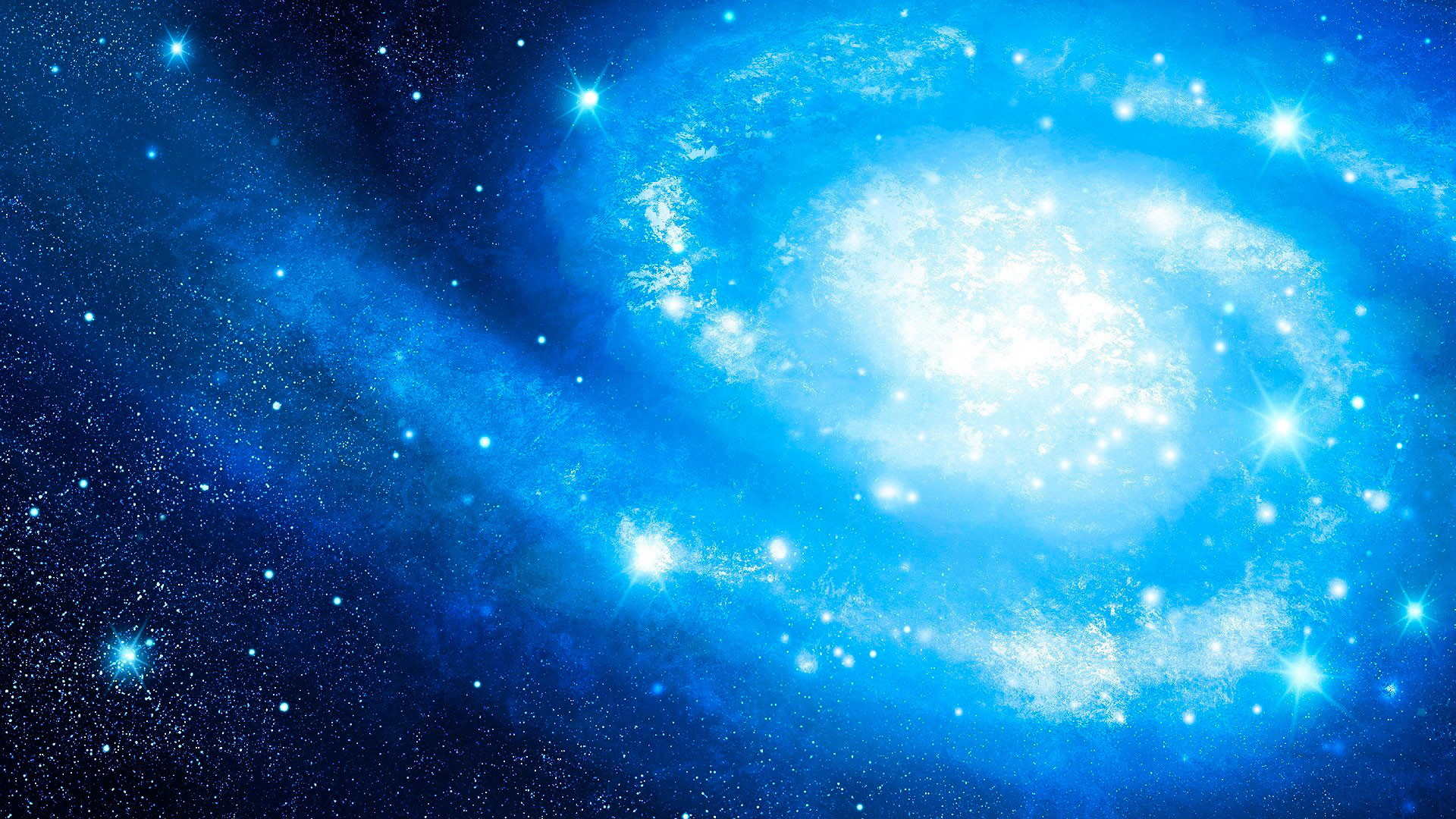 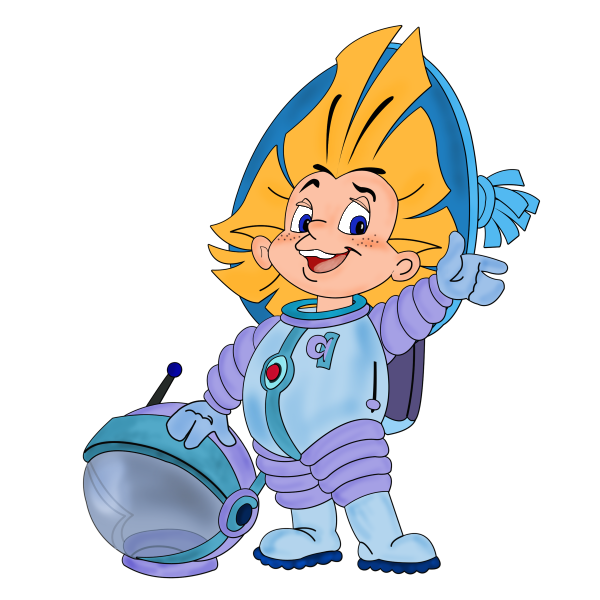 Дидактическая игра «Космическое путешествие»
Составили:
Учитель-логопед Шубина Екатерина Сергеевна
Педагог-психолог Попова Ольга Викторовна
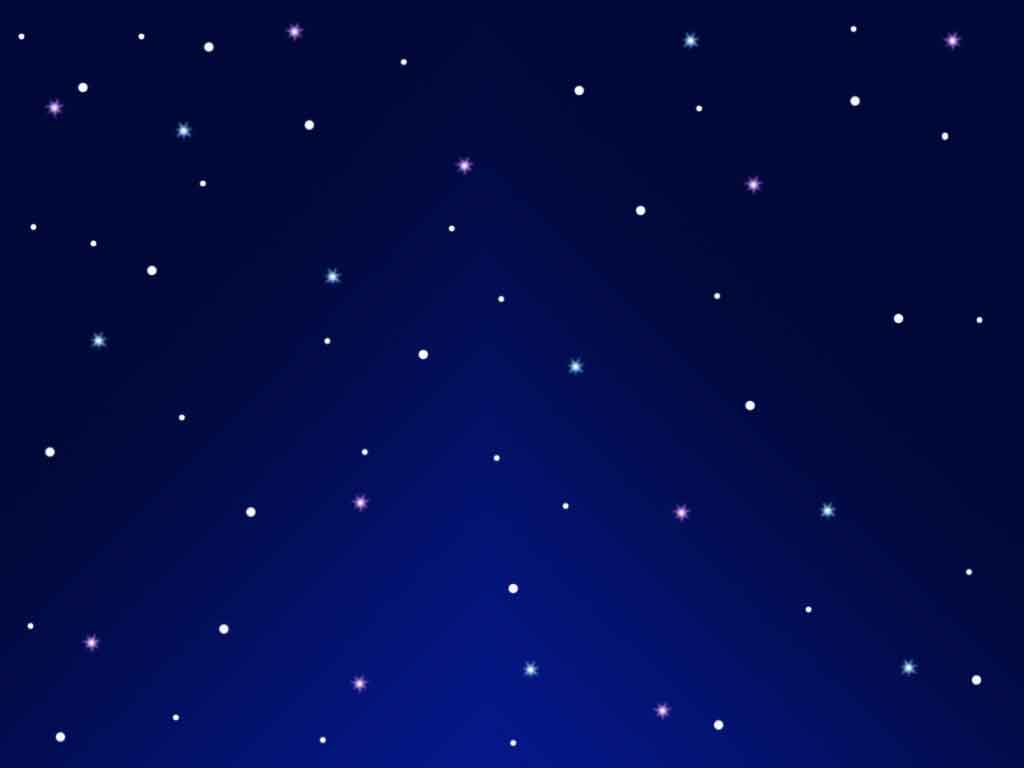 Цель:

Обогатить и расширить представления и знания детей о космосе,
 о планетах Солнечной системы, о созвездиях,
 способствовать развитию познавательных
 и интеллектуальных способностей детей.


Задачи:
-расширять знания детей о космосе, о строении Солнечной системы --развивать навыки ориентировки и пространственные представления;
-называть по памяти планеты Солнечной системы;
-упражнять в счете планет;
-развивать у детей коммуникативные навыки.
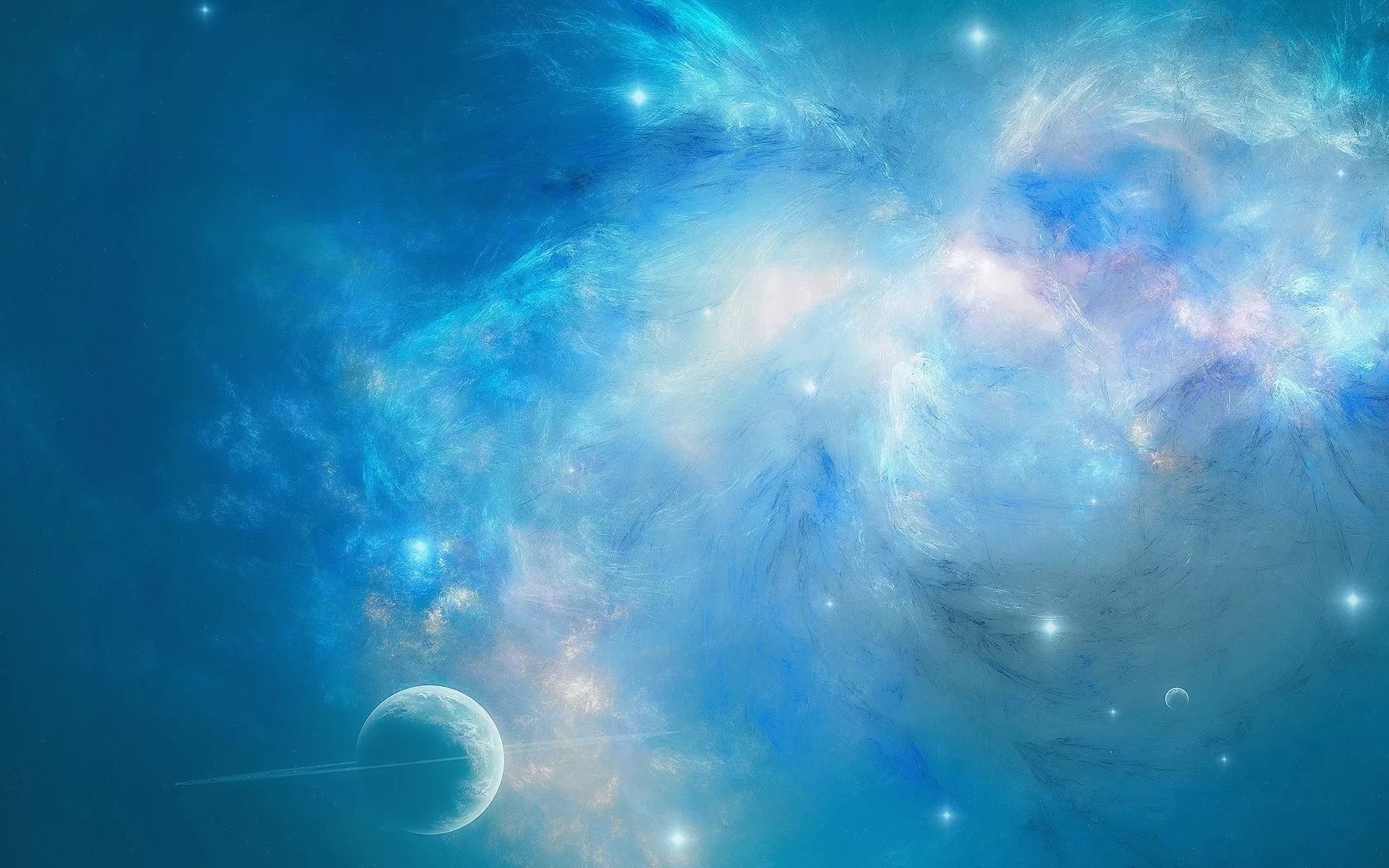 «Раз – Меркурий,
Два – Венера,
Три – Земля,
Четыре – Марс,
Пять – Юпитер,
Шесть – Сатурн,
Семь – Уран,
За ним – Нептун.
Он восьмым идет по счету
А за ним уже потом
И девятая планета
Под названием Плутон»
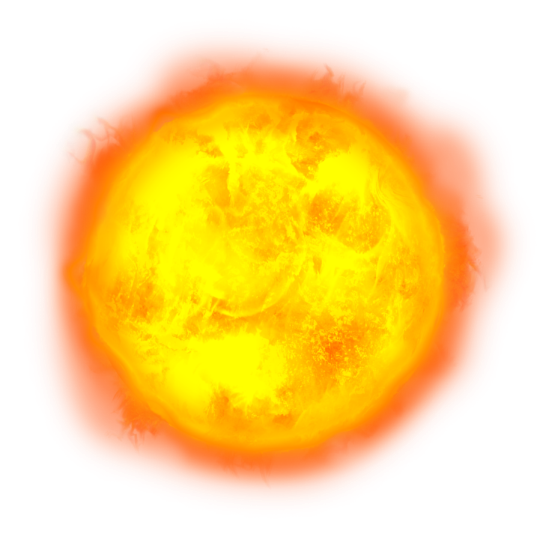 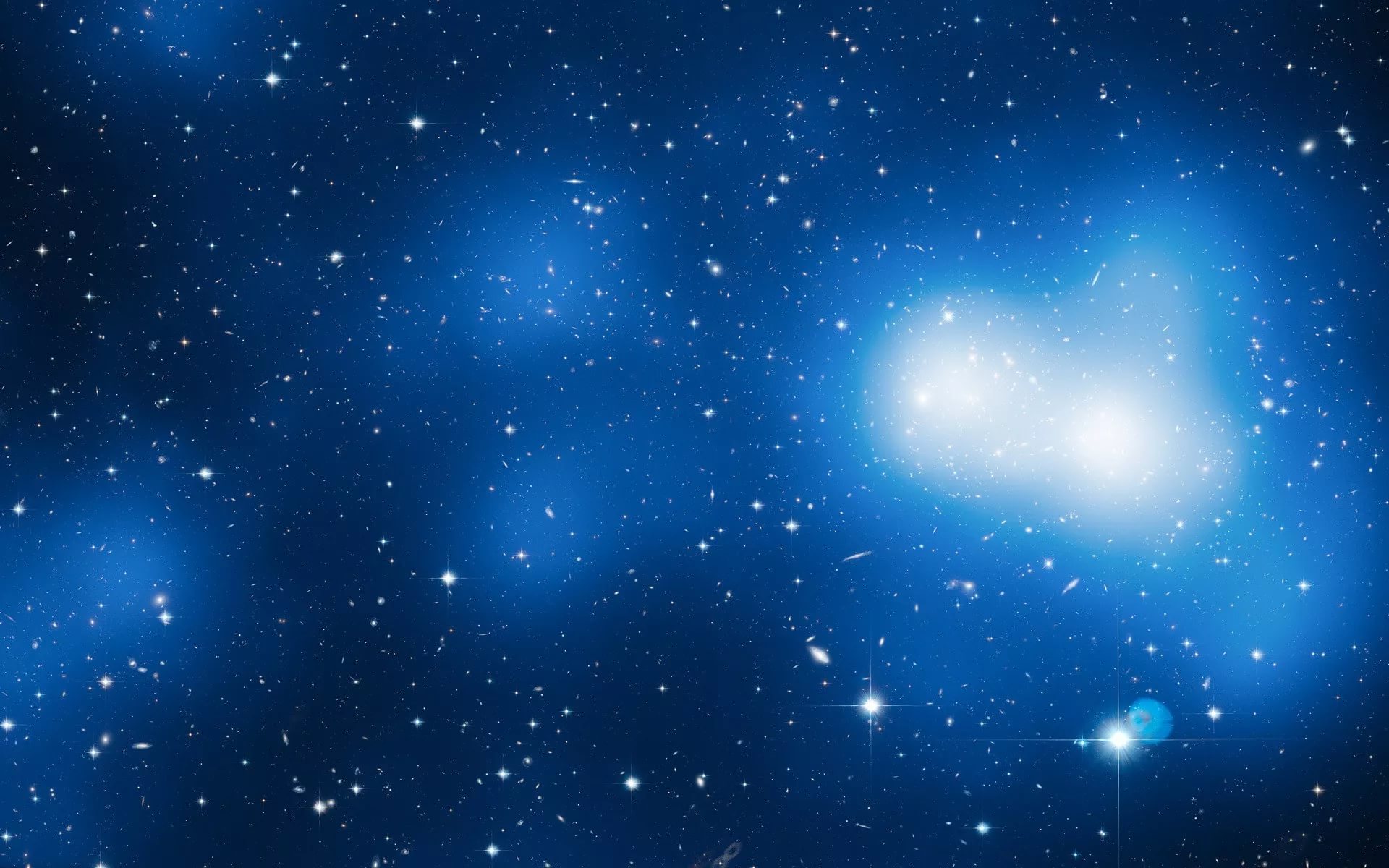 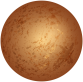 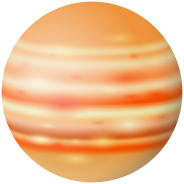 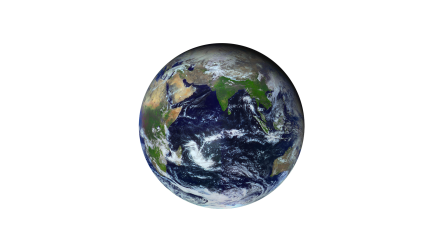 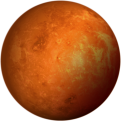 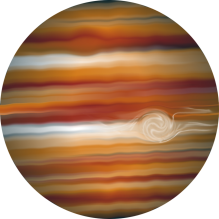 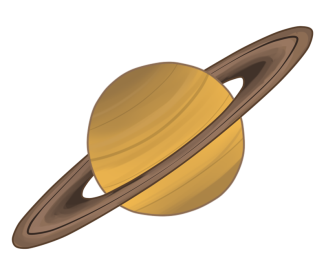 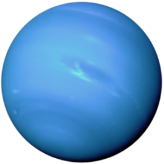 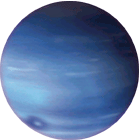 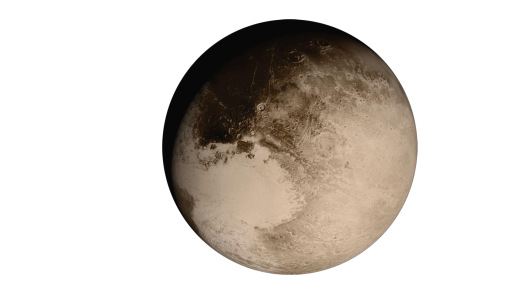 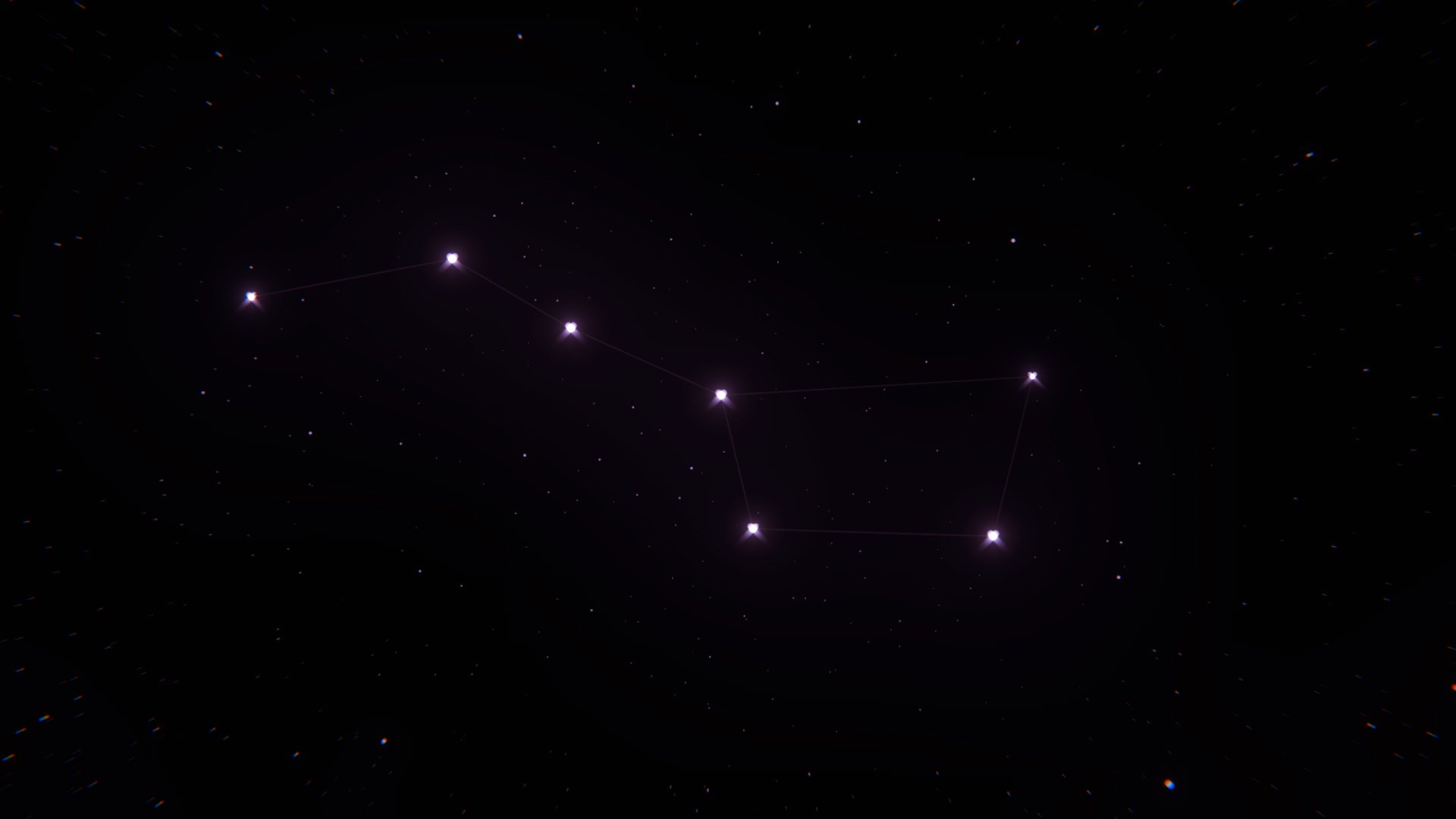 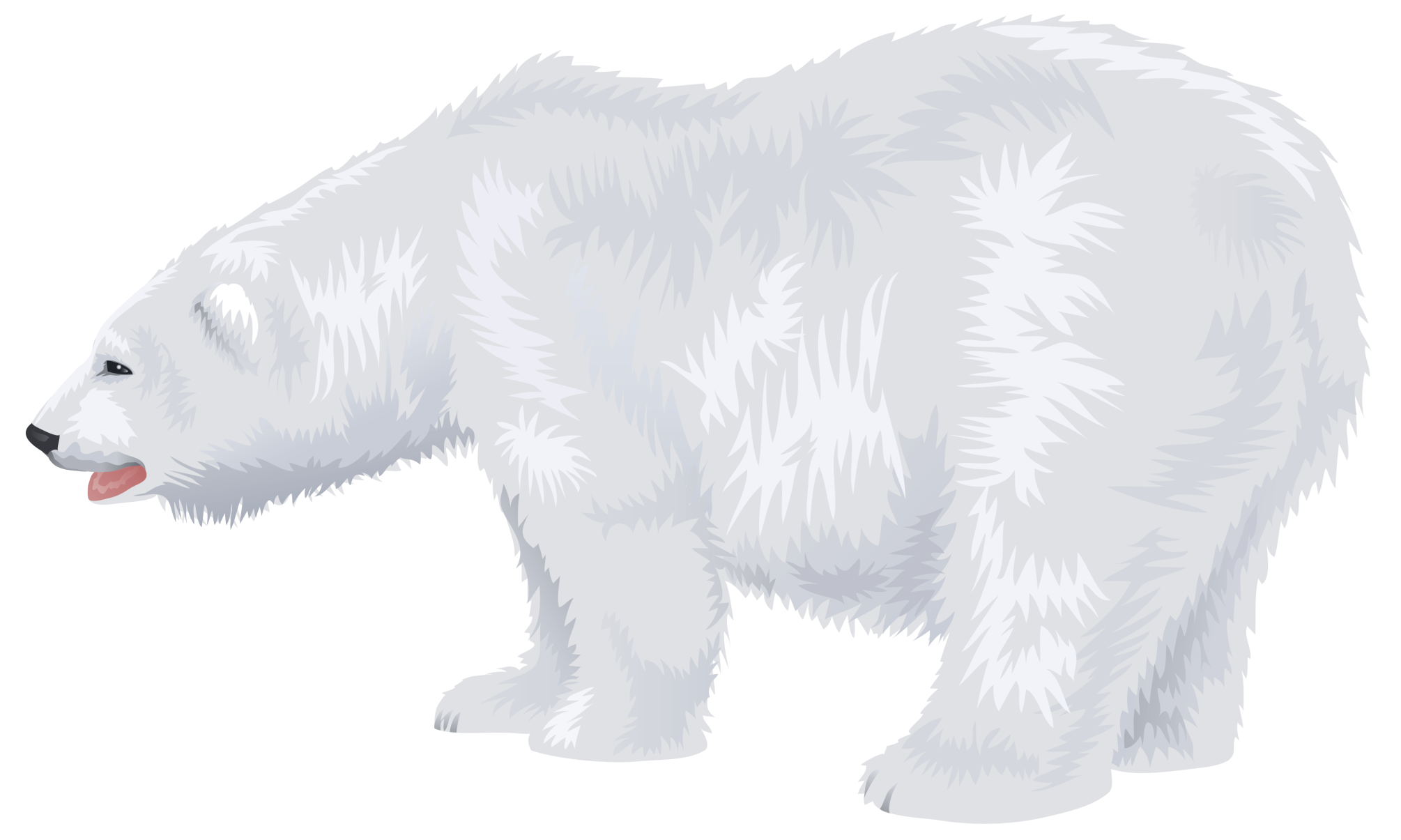 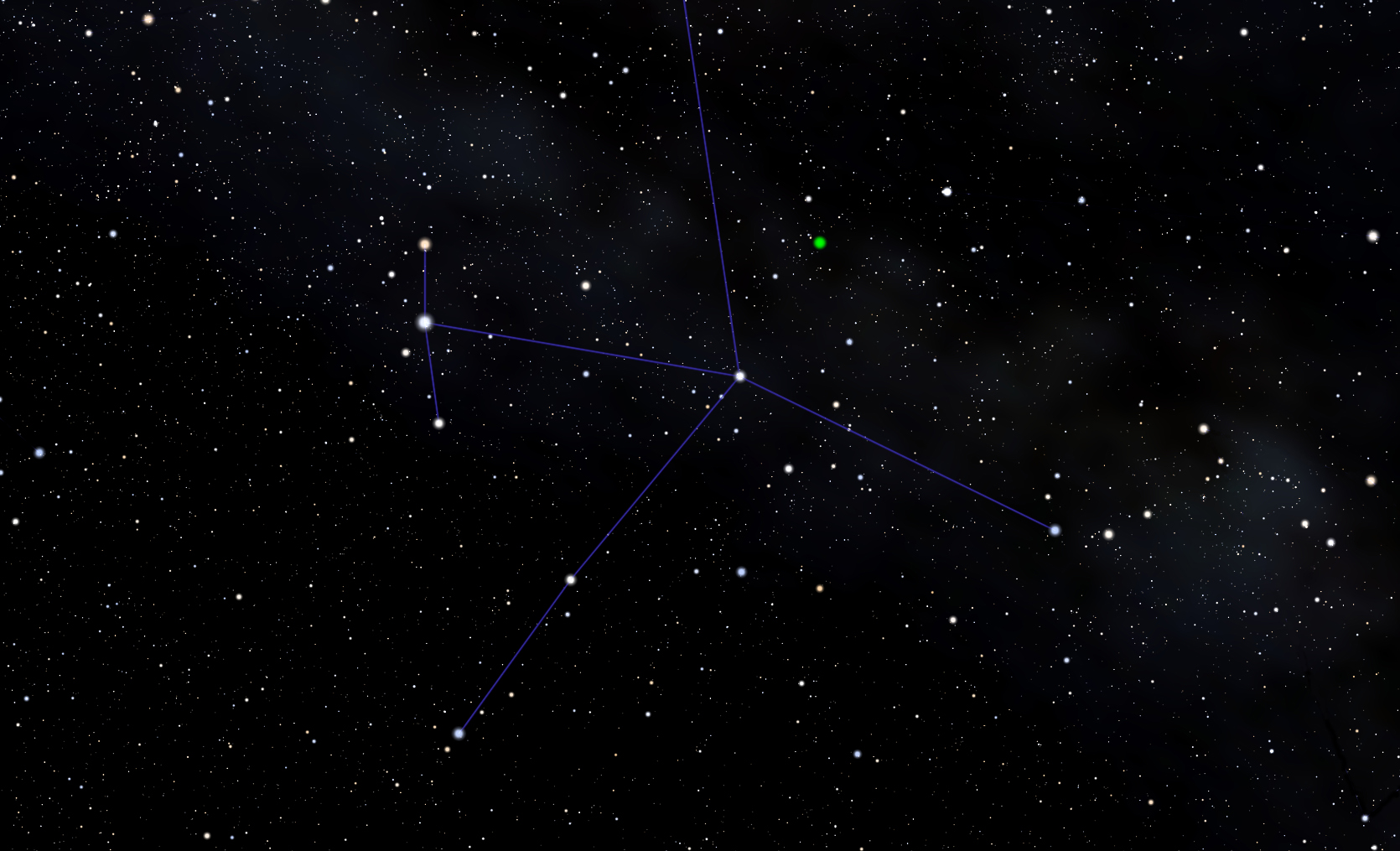 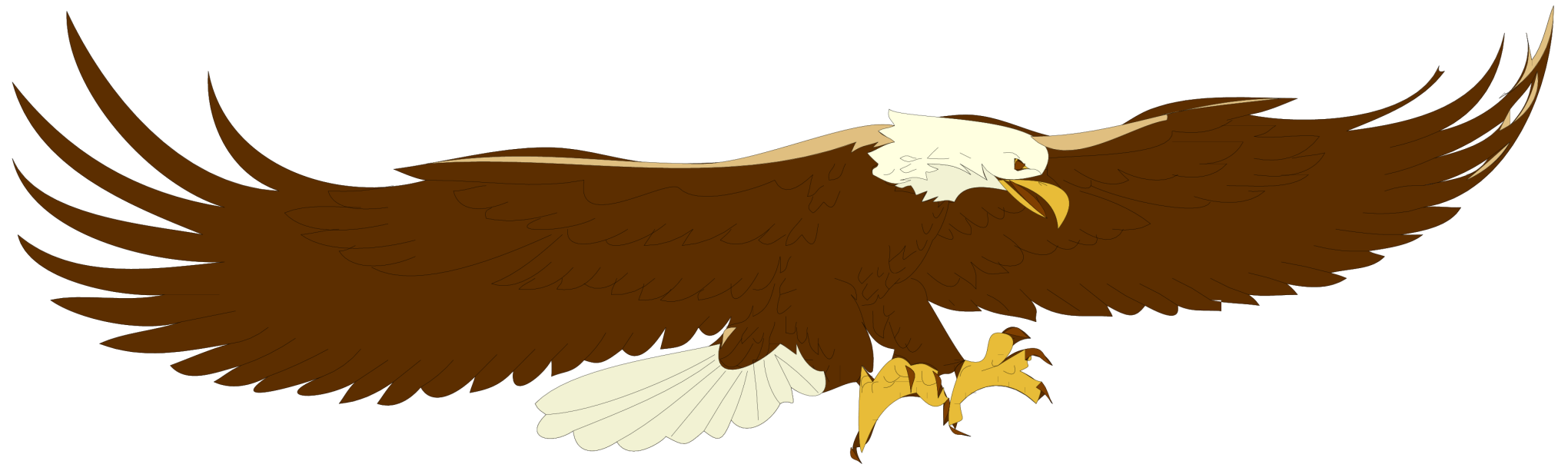 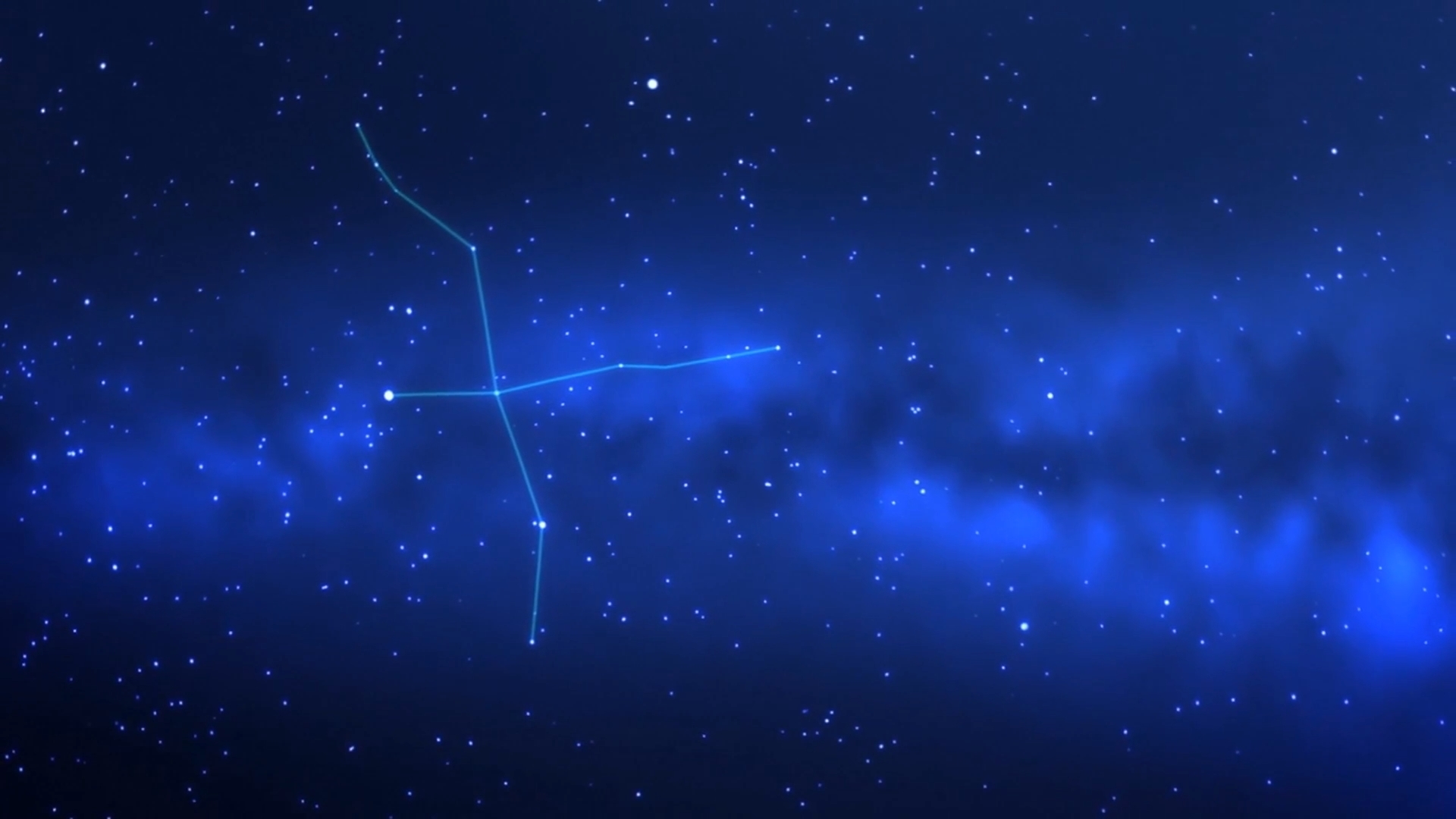 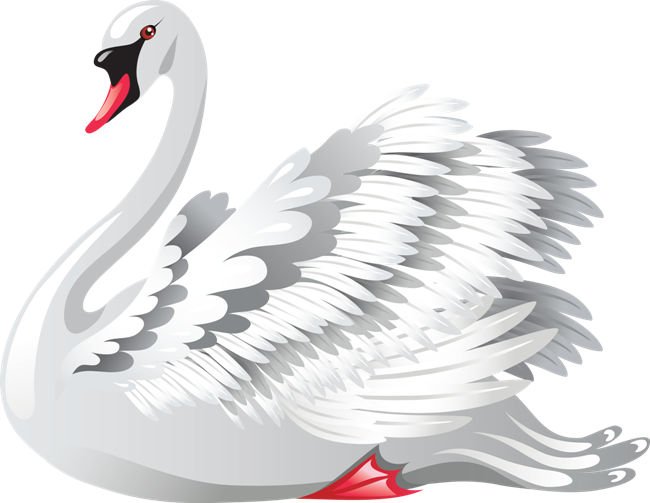 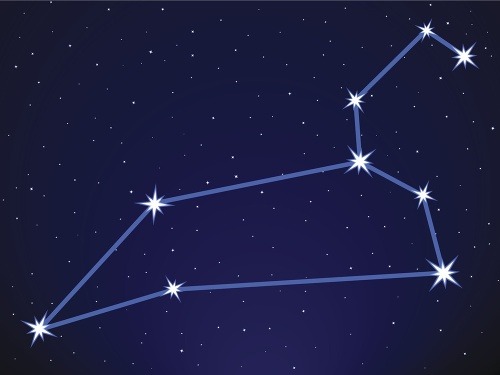 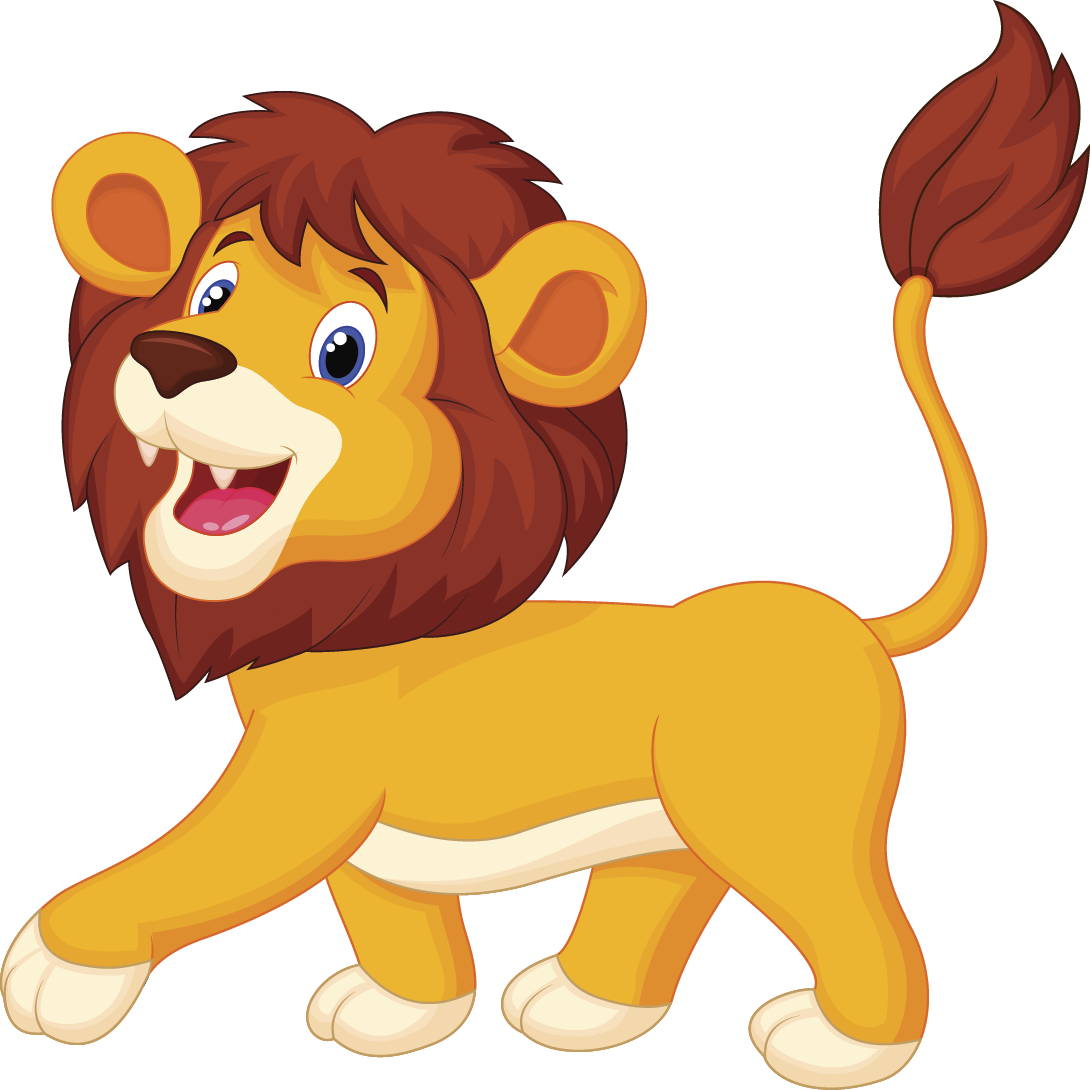 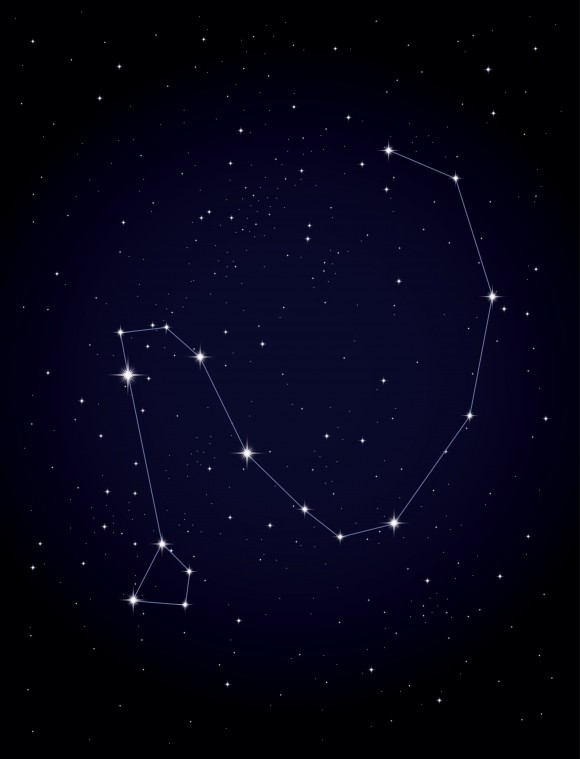 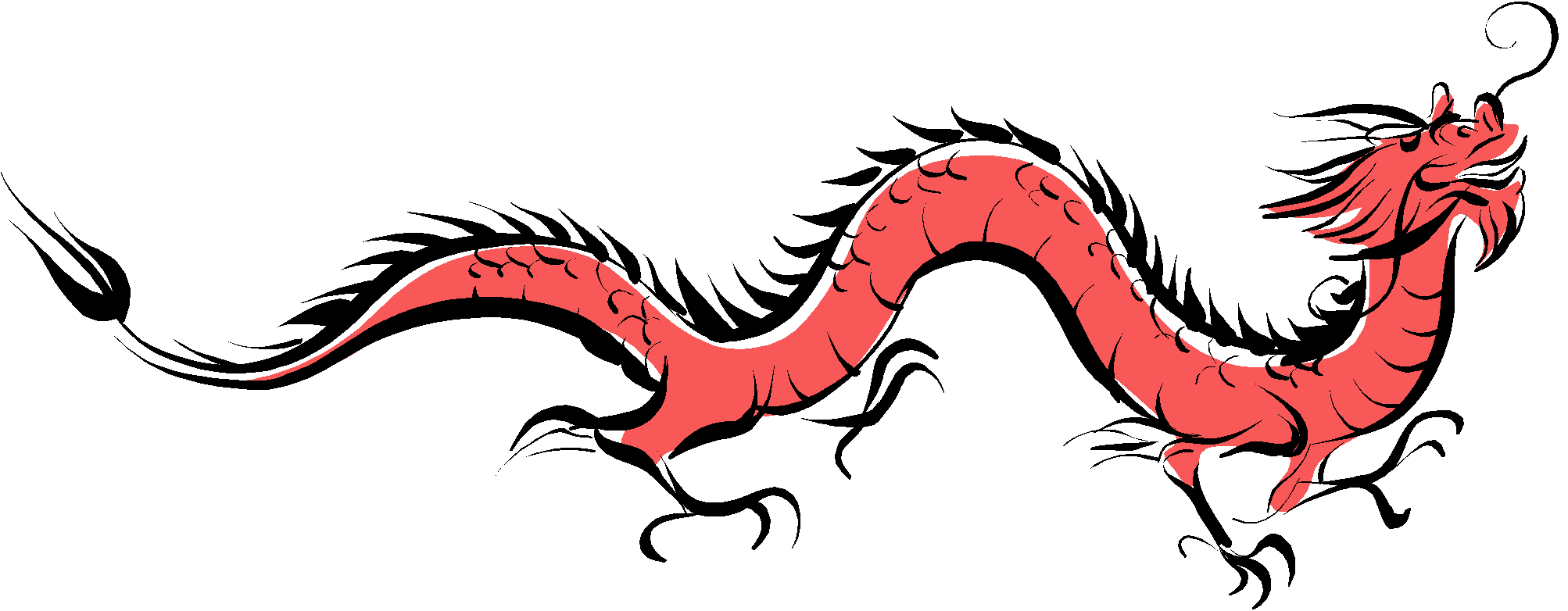 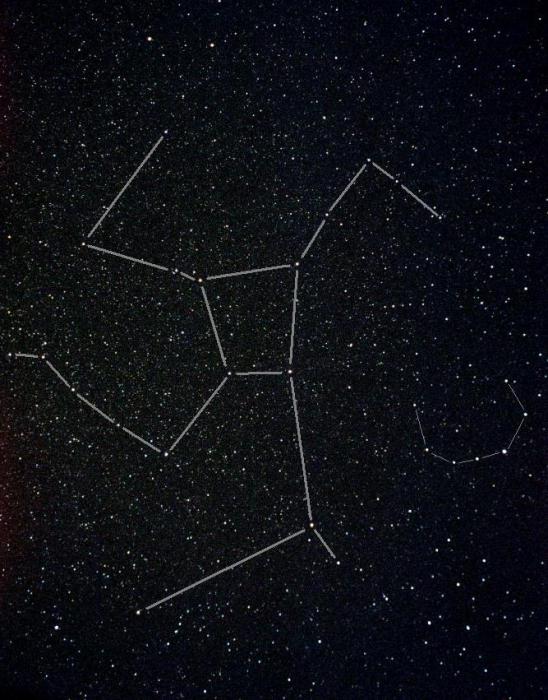 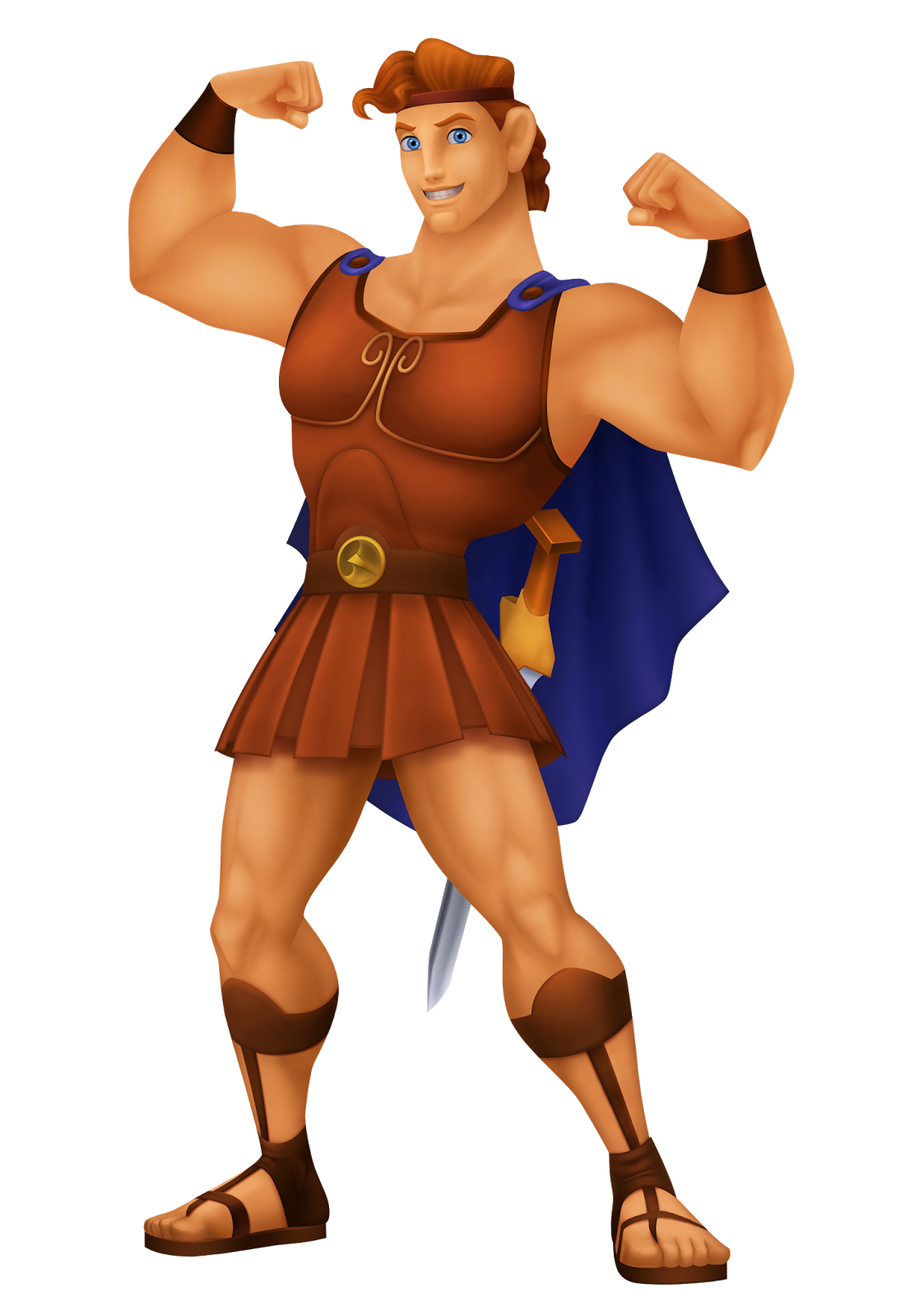 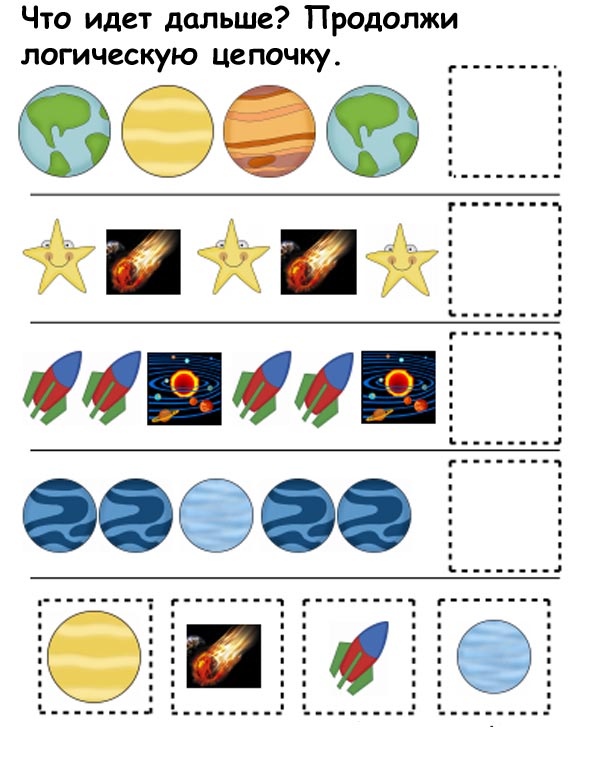 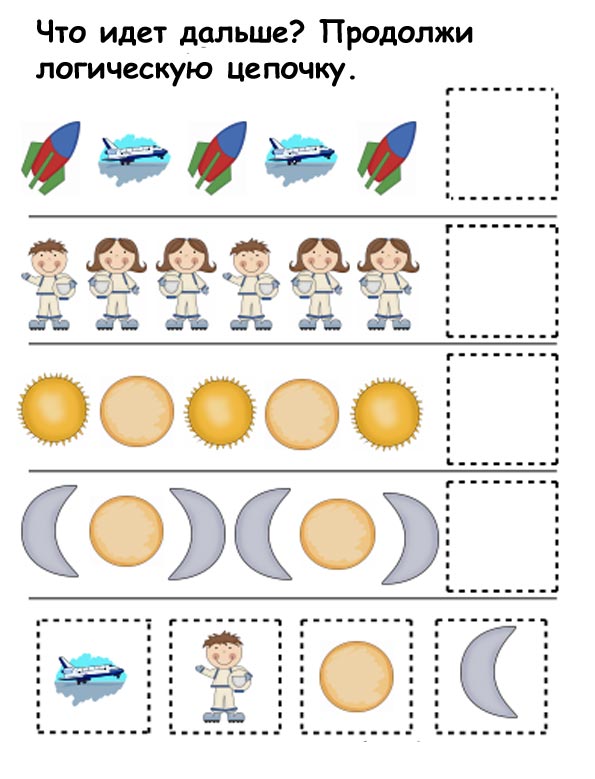 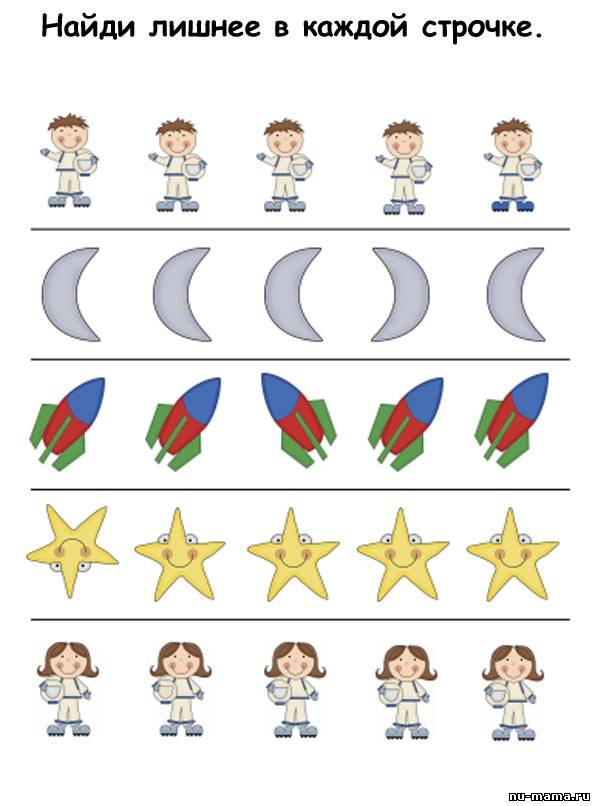 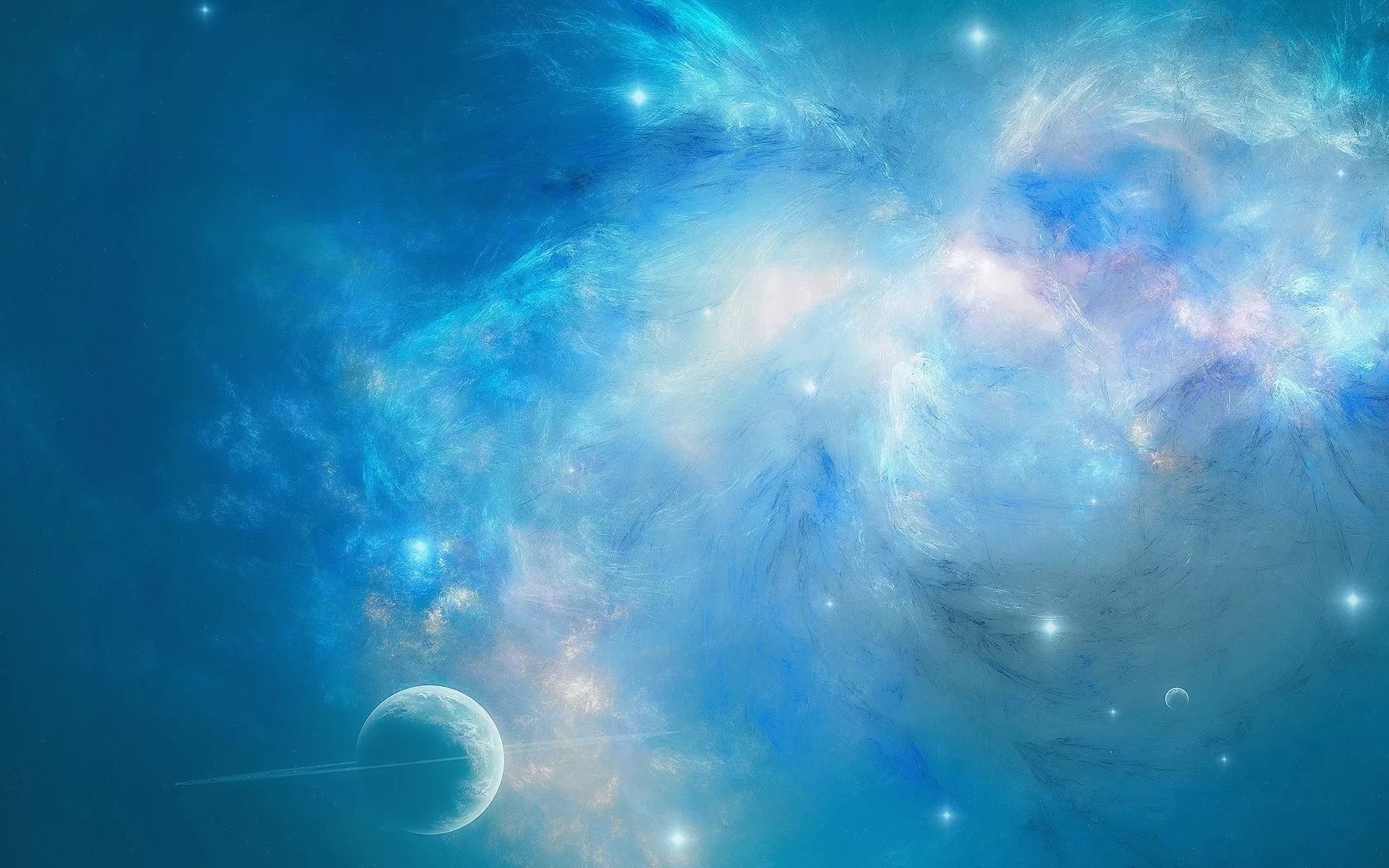 Найди по тени
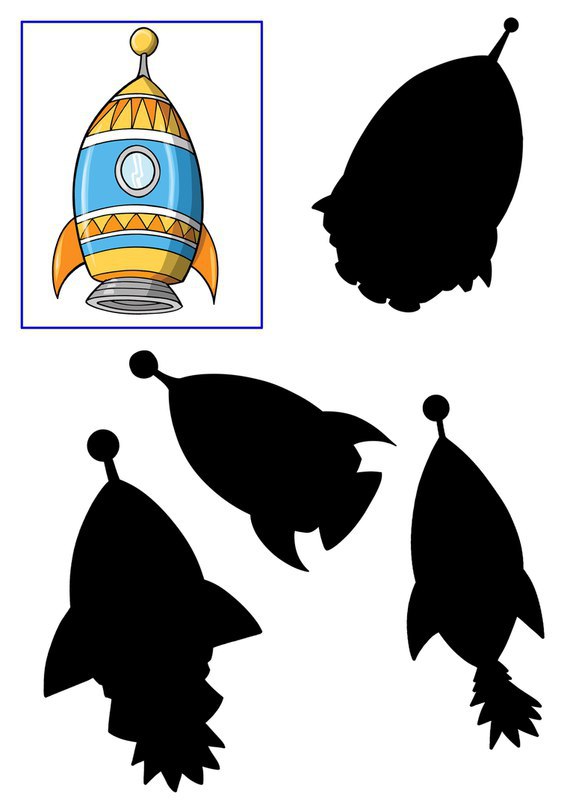 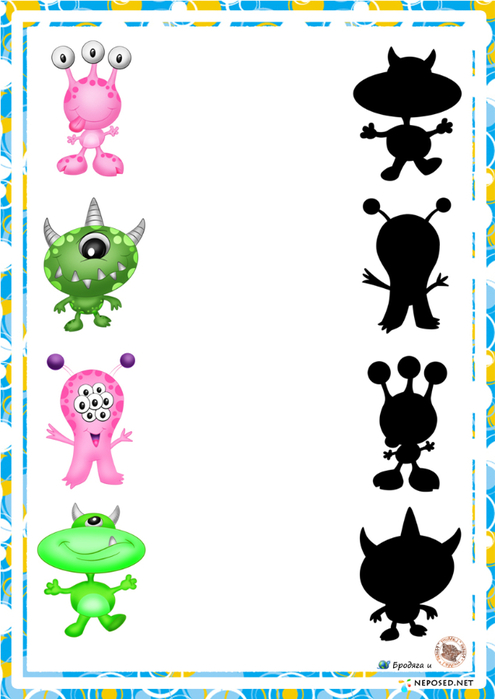 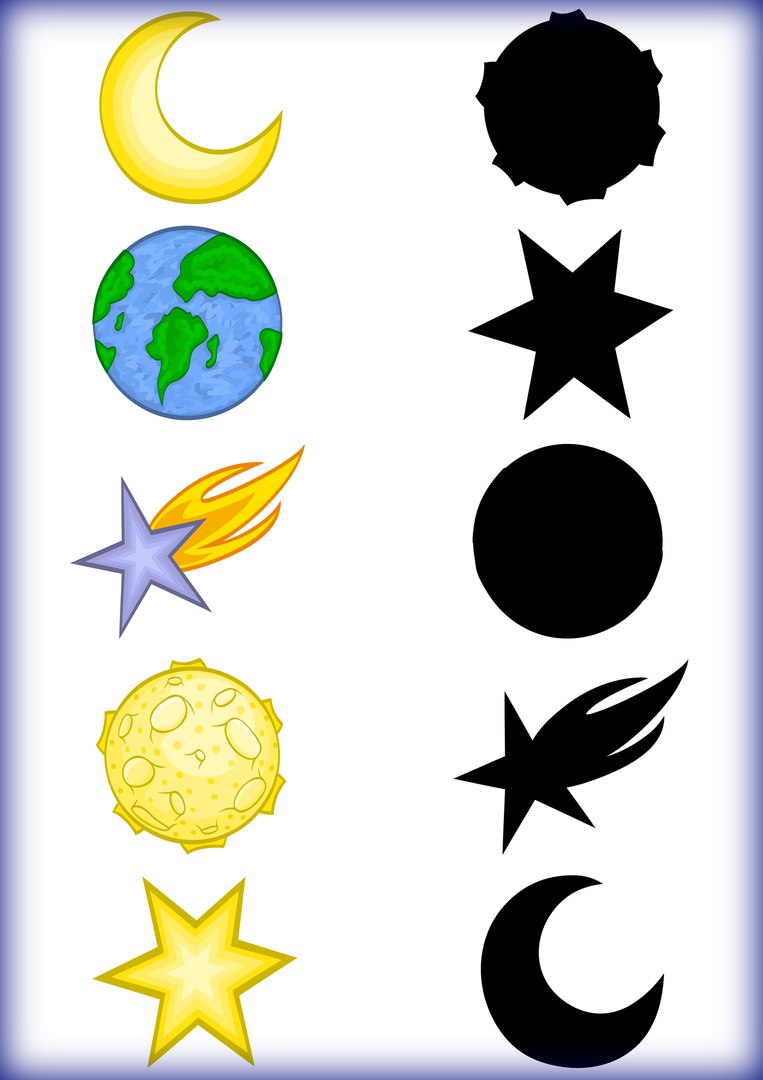 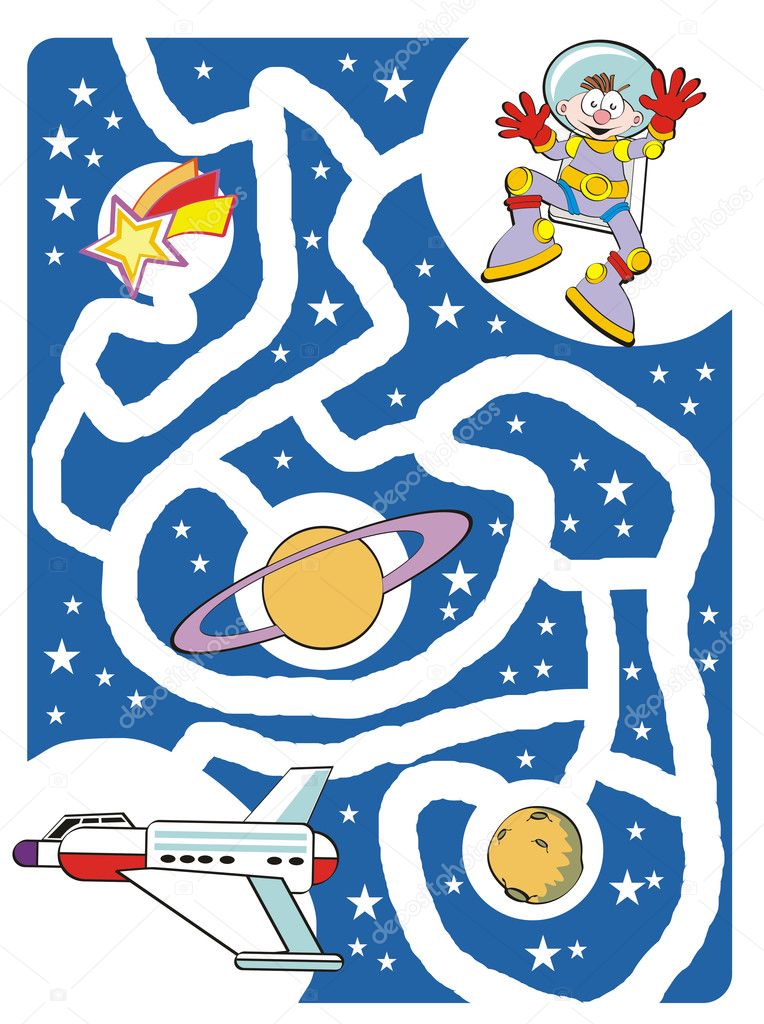 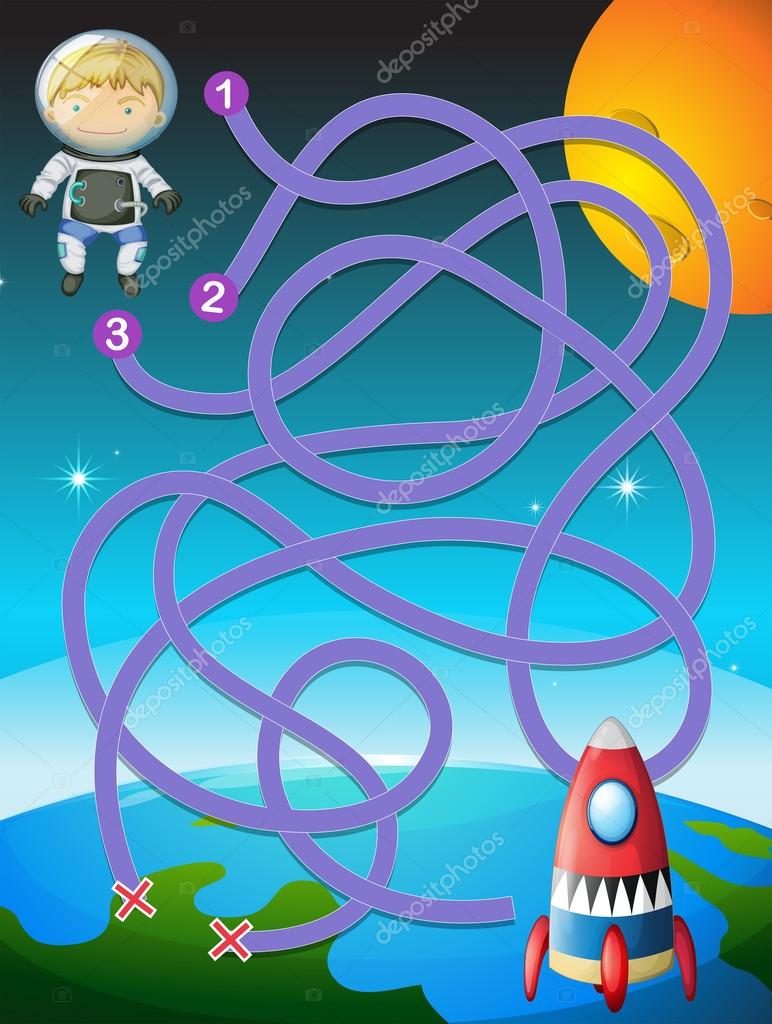 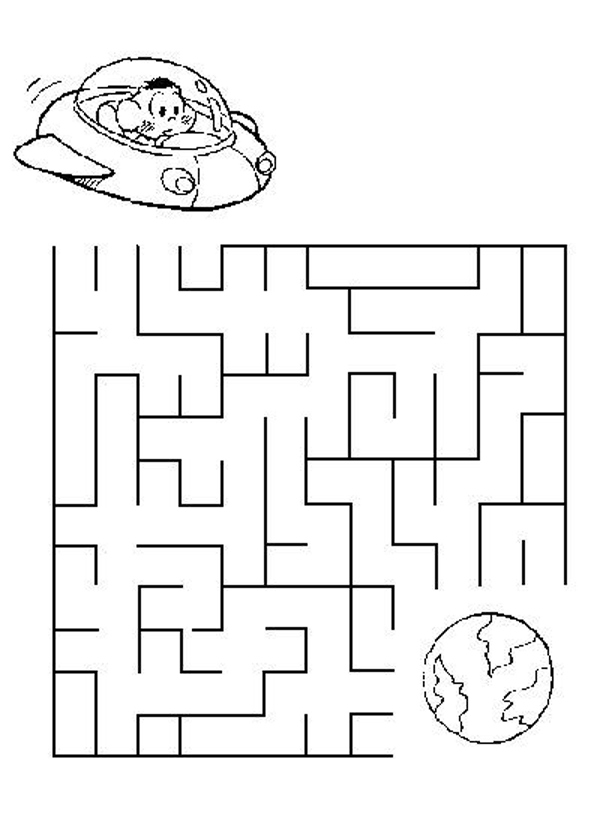 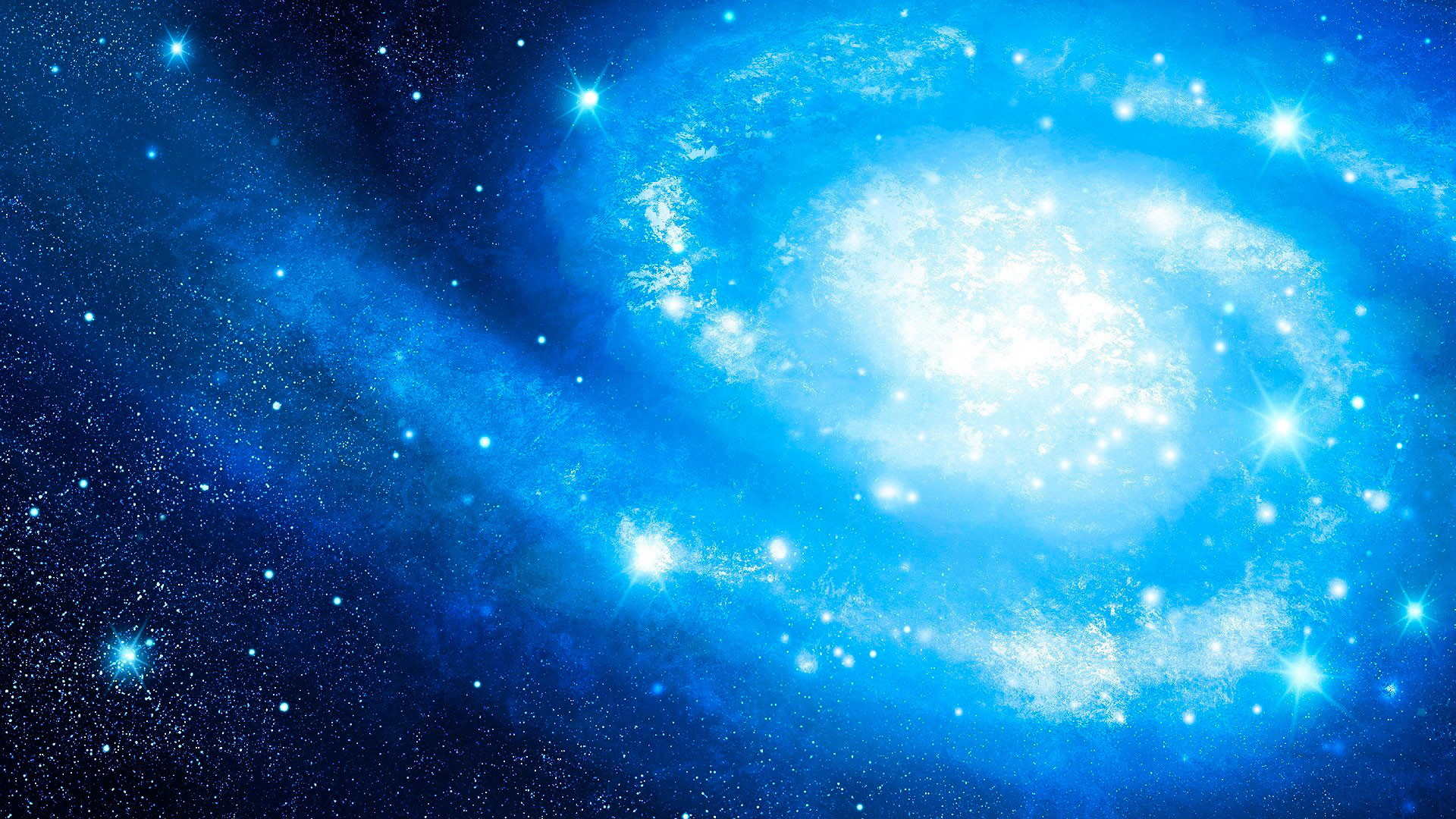 Найди отличия
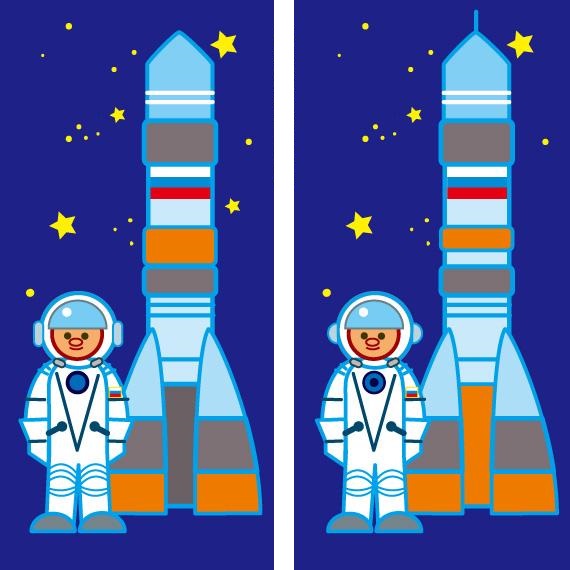 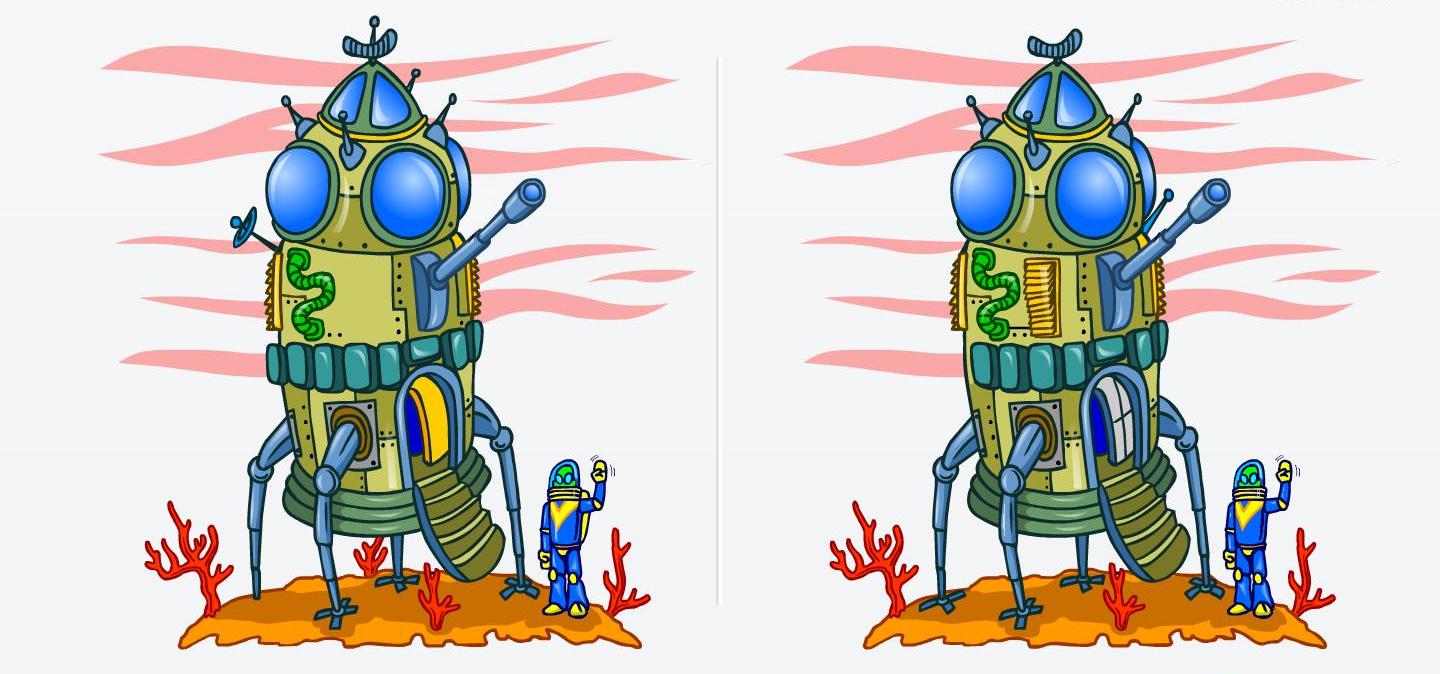 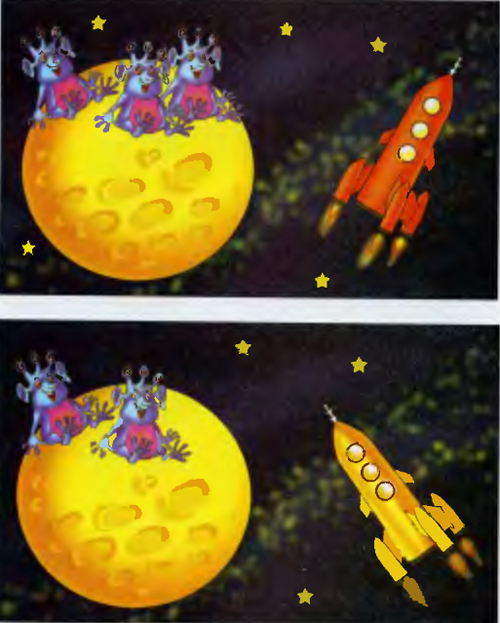 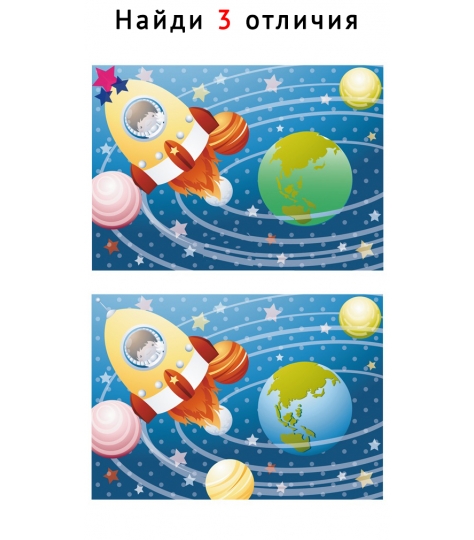 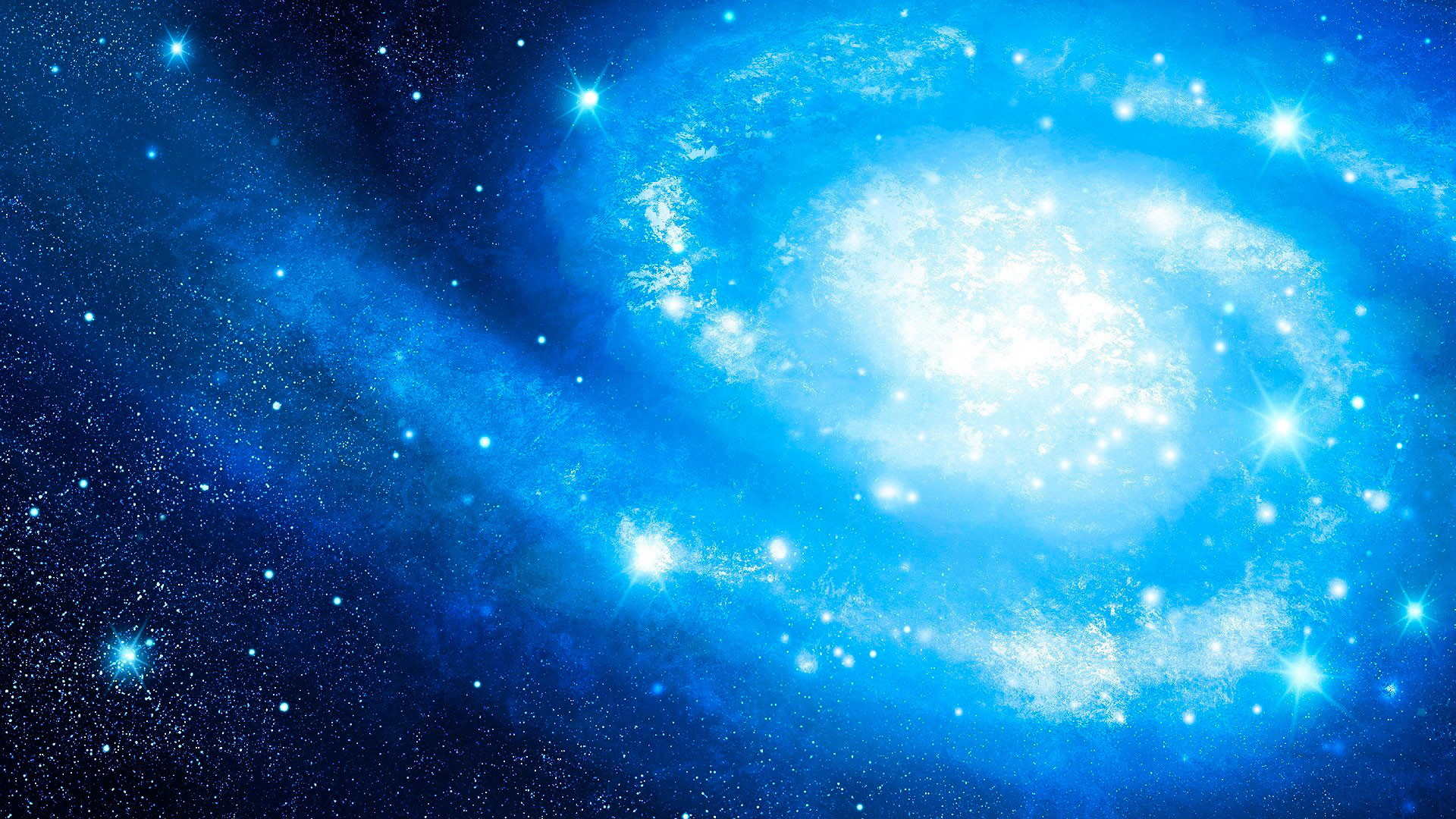 Космические загадки
Эта межзвезднаяВечная странницаВ небе ночномТолько–только представитсяИ улетаетНадолго потом,Нам на прощаньеМерцая хвостом.
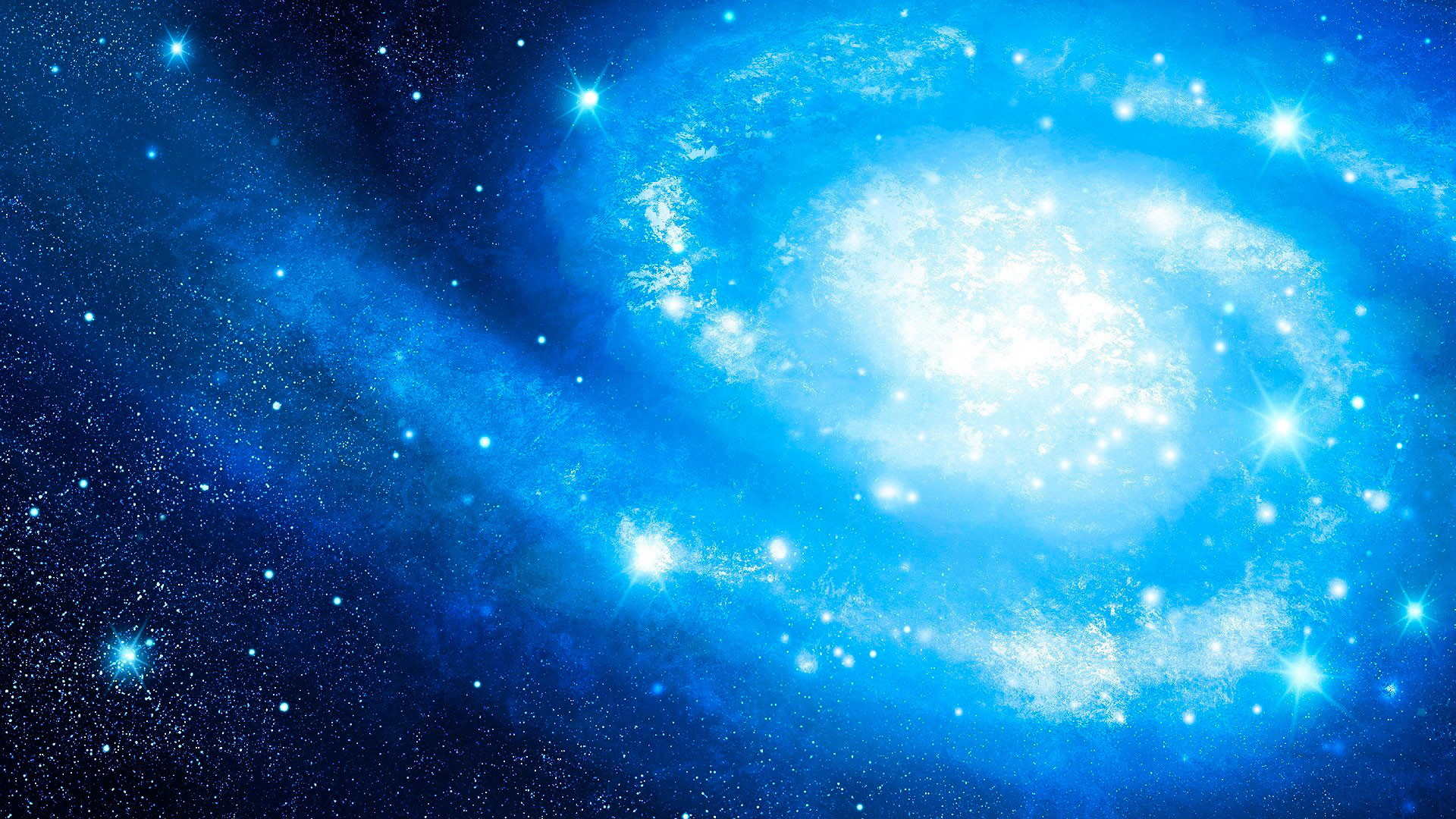 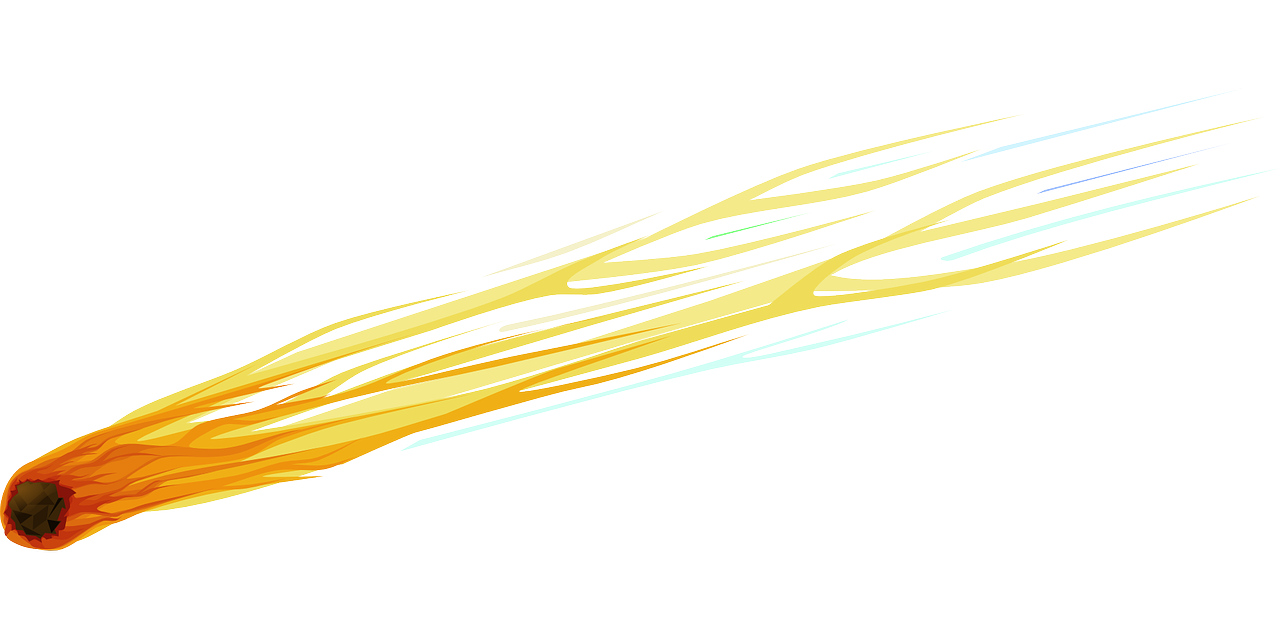 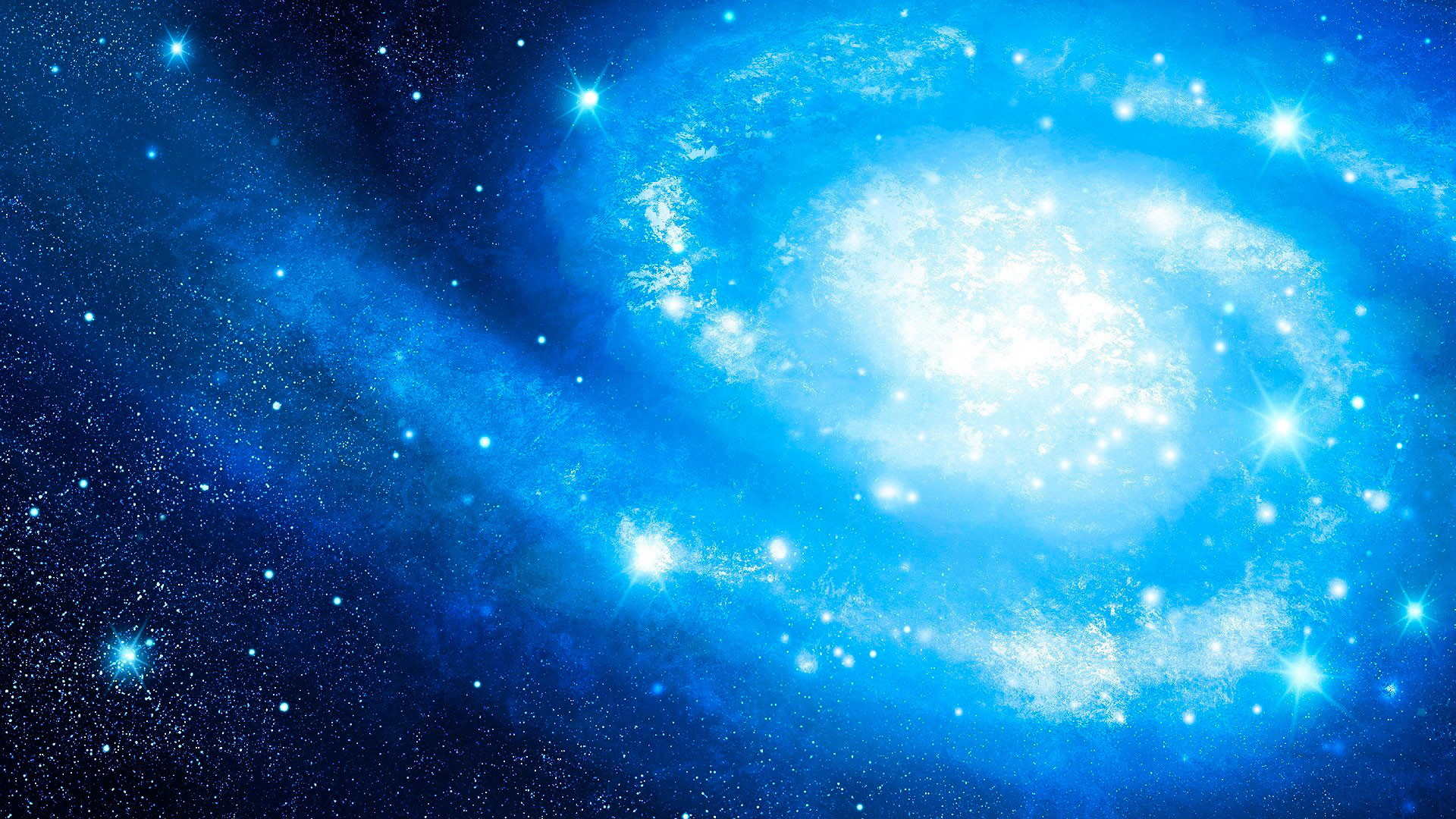 Ночью с Солнцем я меняюсьИ на небе зажигаюсь.Сыплю мягкими лучами,Словно серебром.Полной быть могу ночами,А могу — серпом.
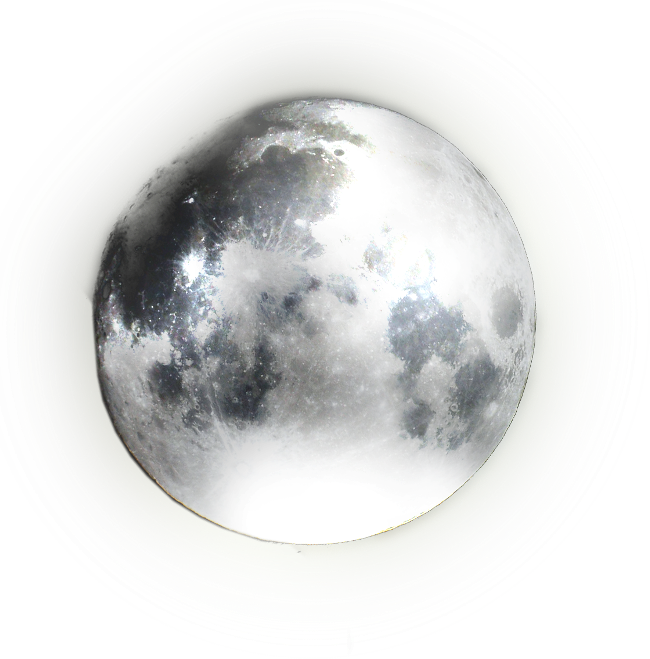 Обгоняя ночь и день, вкруг земли бежит олень.Задевая звезды рогом, в небе выбрал он дорогу.Слышен стук его копыт, он Вселенной следопыт.
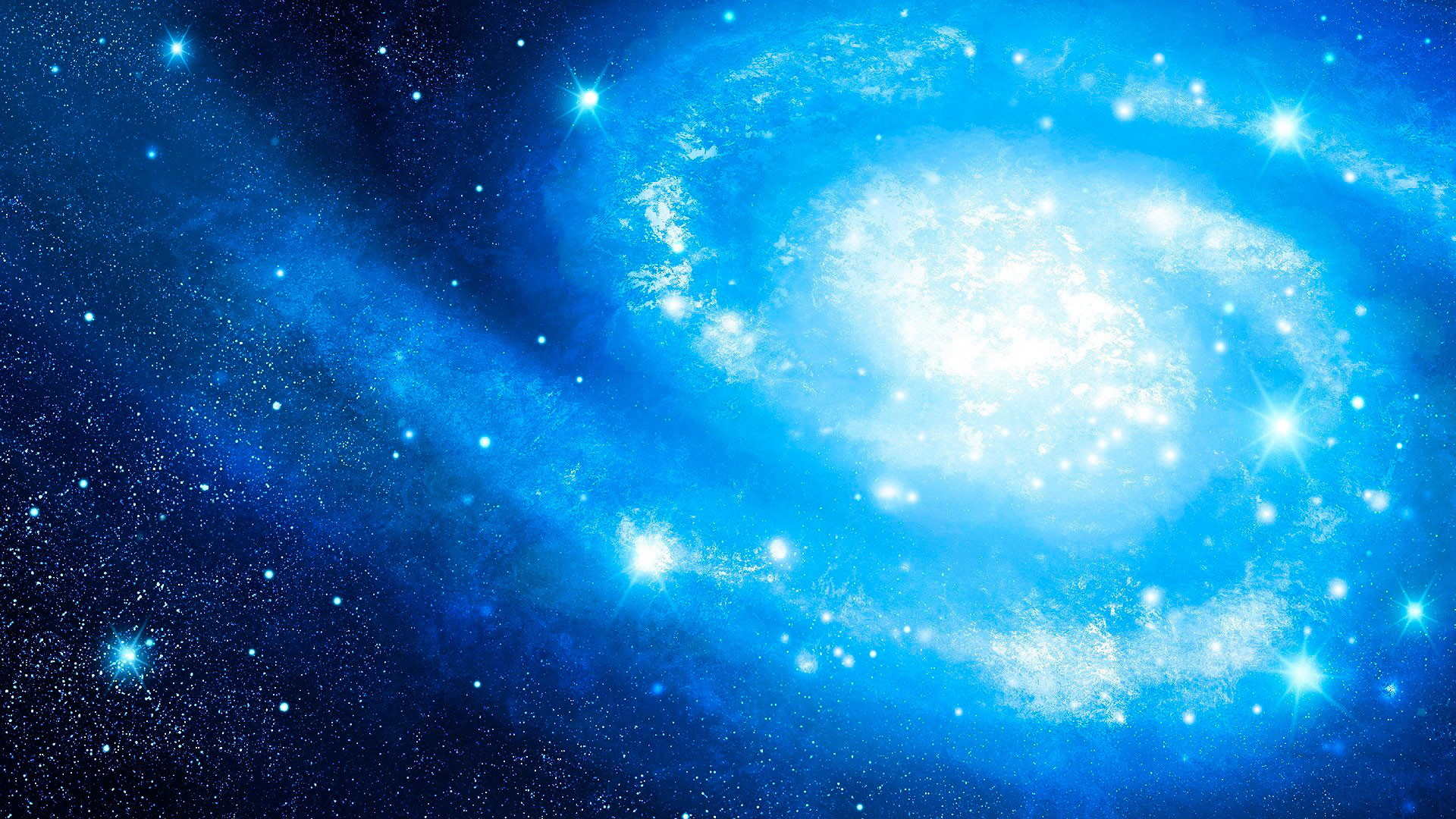 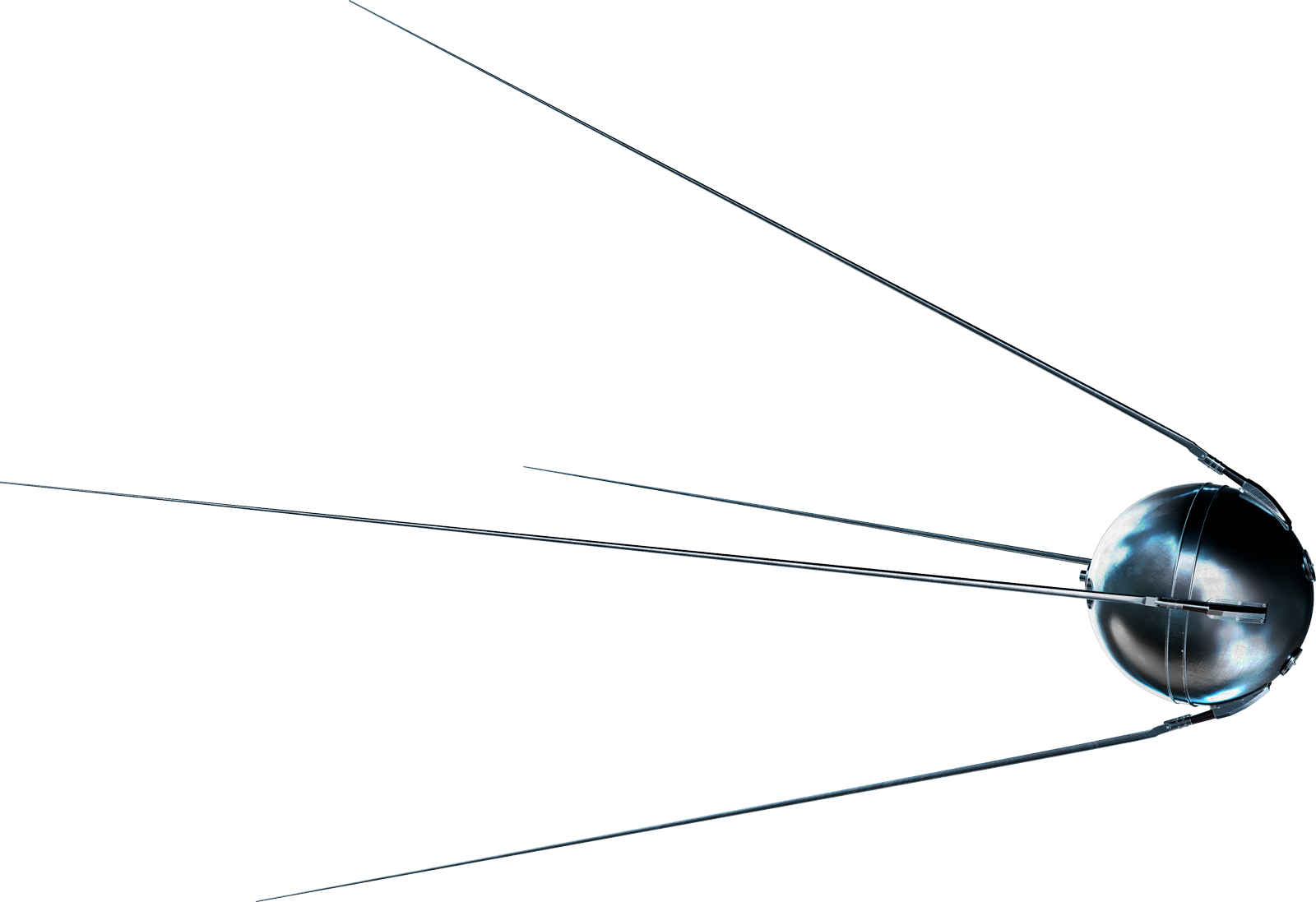 Человек сидит в ракете.Смело в небо он летит,И на нас в своем скафандреОн из космоса глядит.
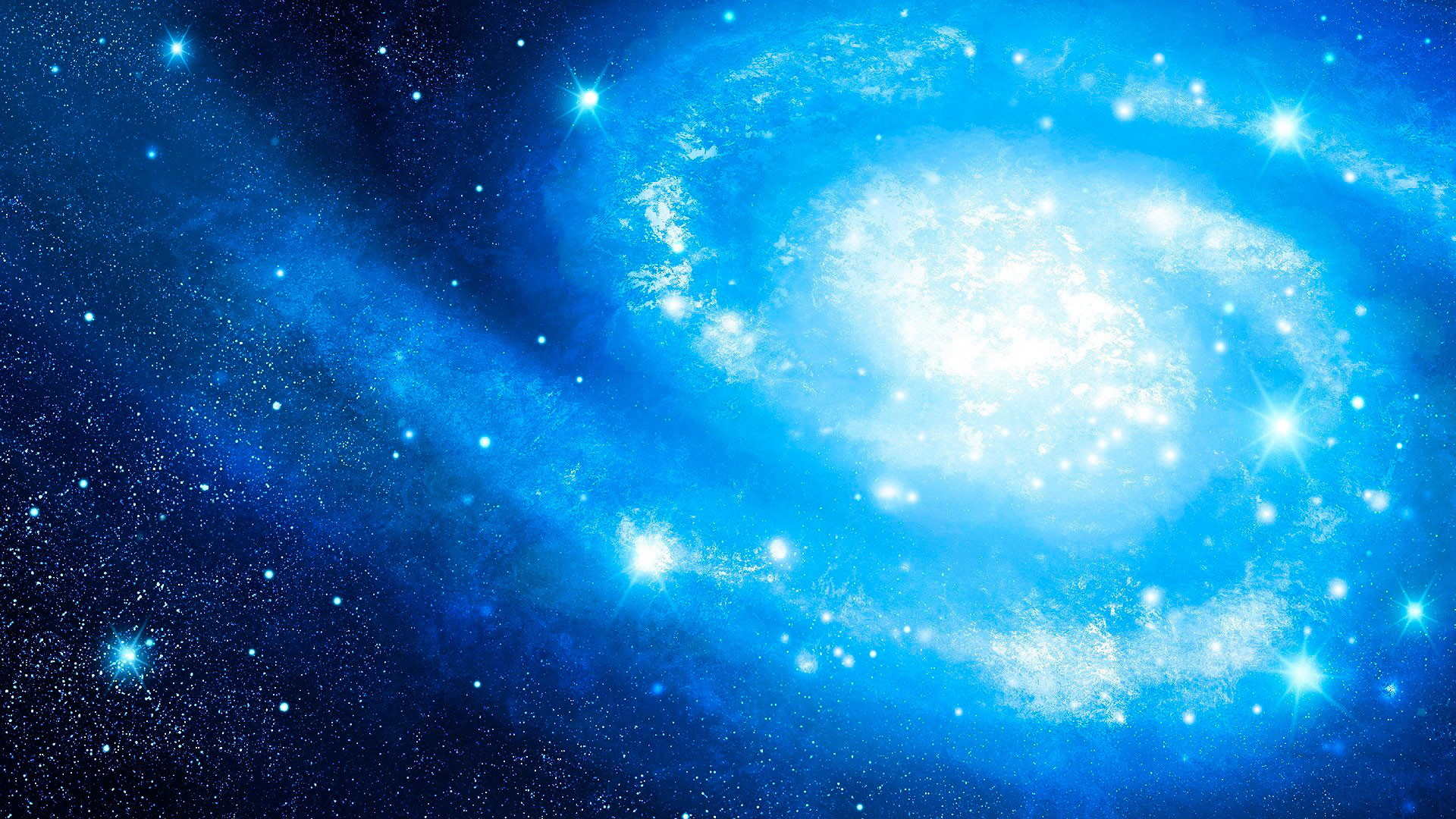 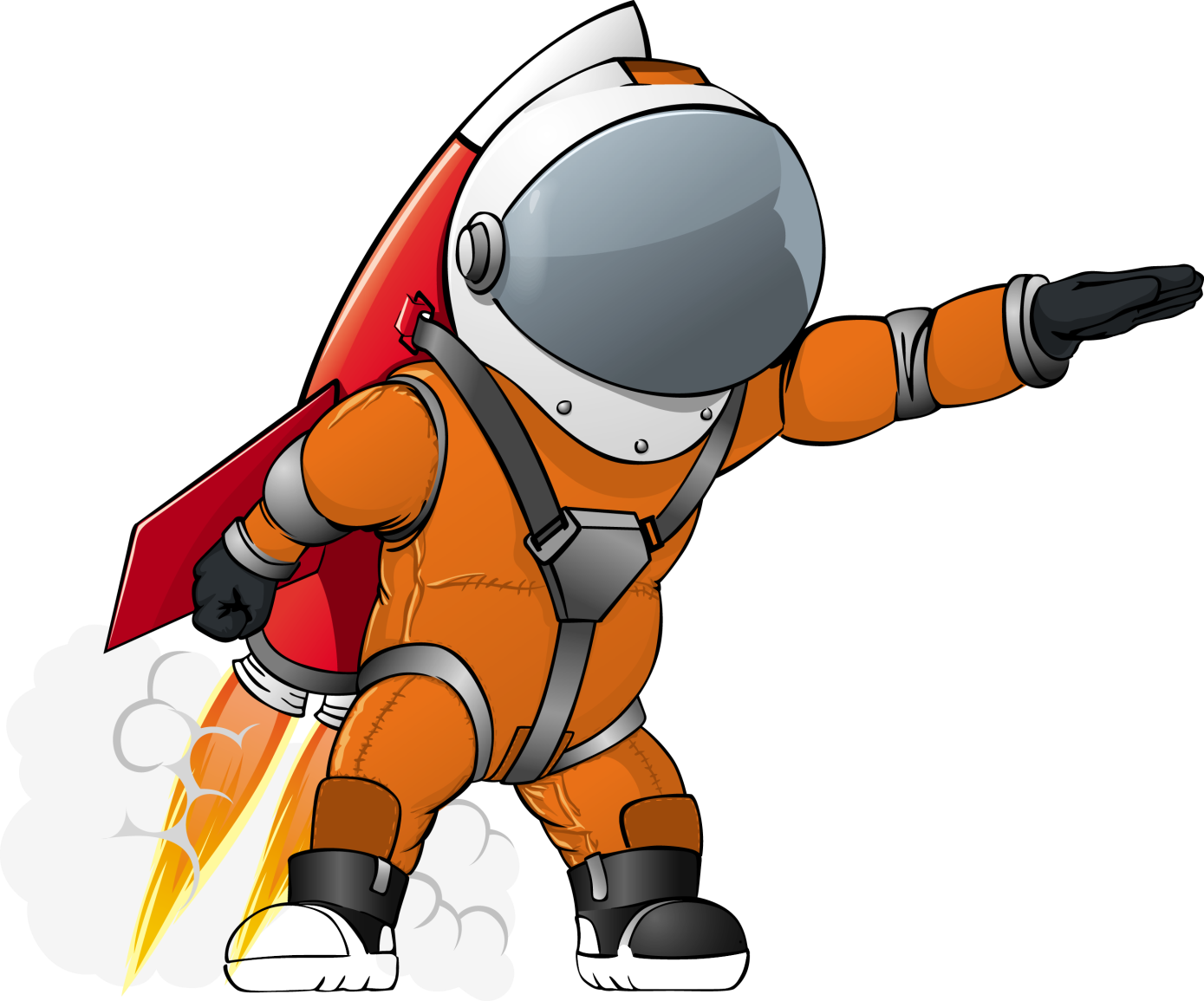 Океан бездонный, океан бескрайний,Безвоздушный, темный и необычайный,В нем живут вселенные, звезды и кометы,Есть и обитаемые, может быть, планеты.
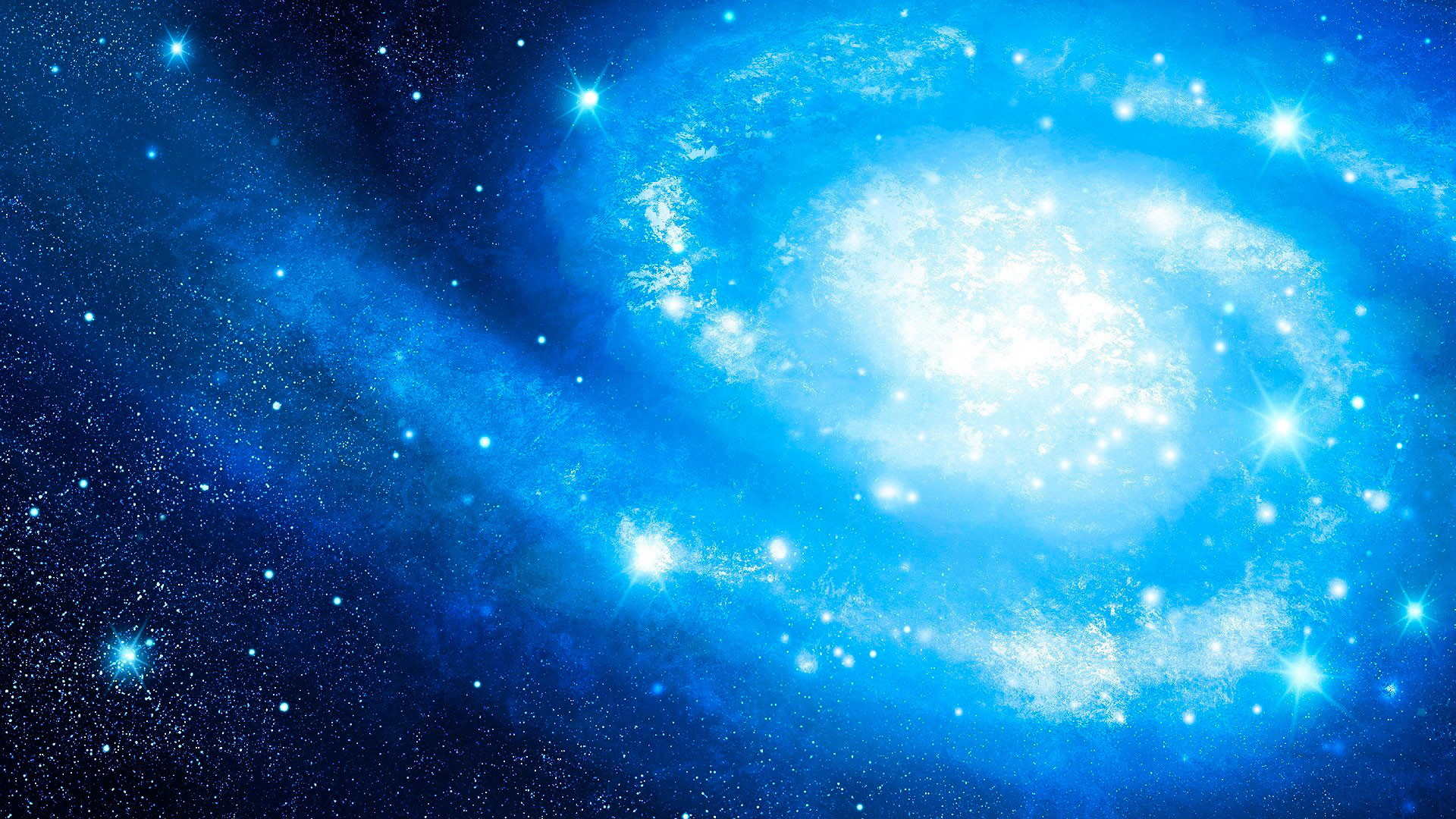 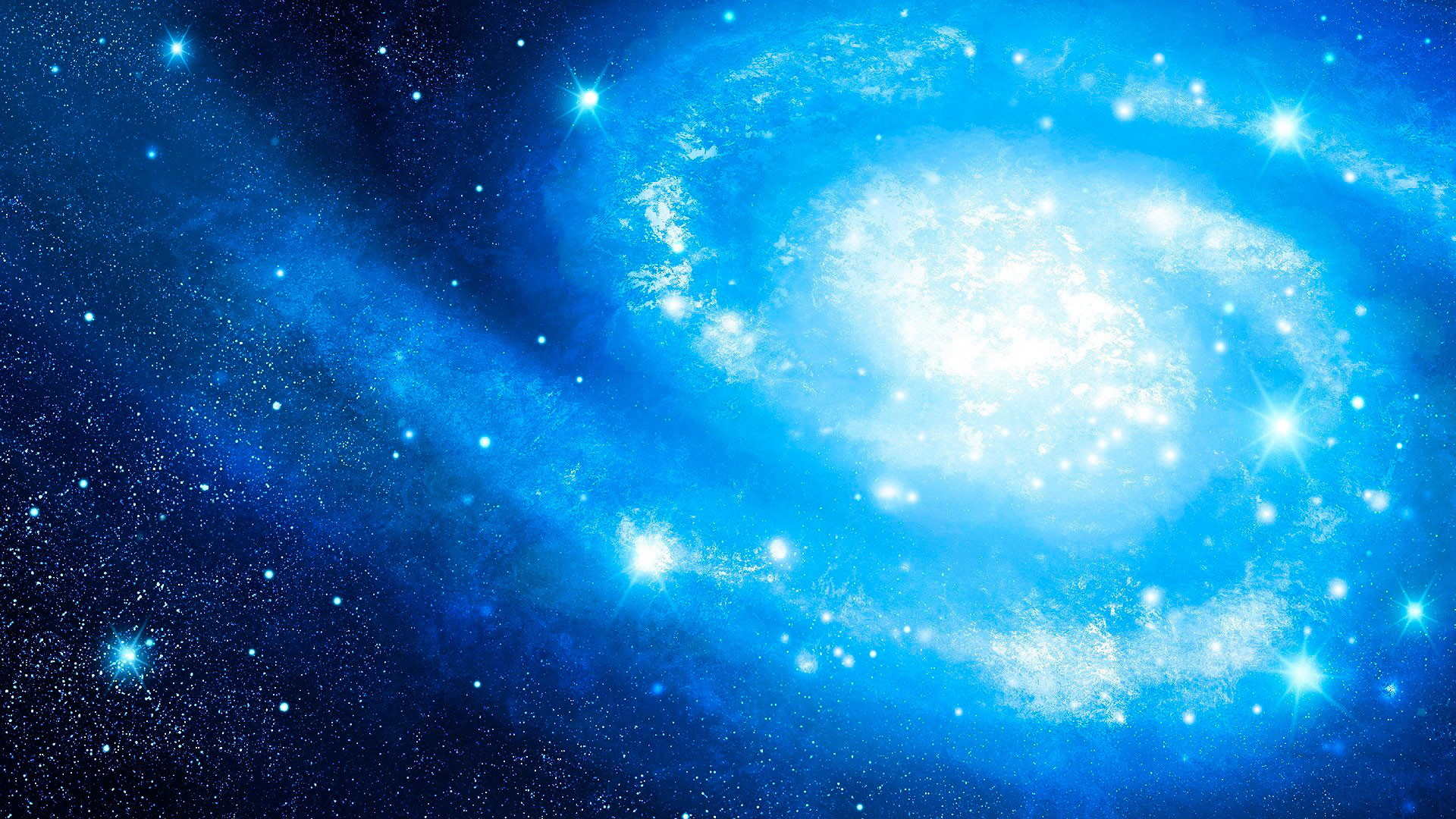 Бродит одинокоОгненное око.Всюду, где бывает,Взглядом согревает.
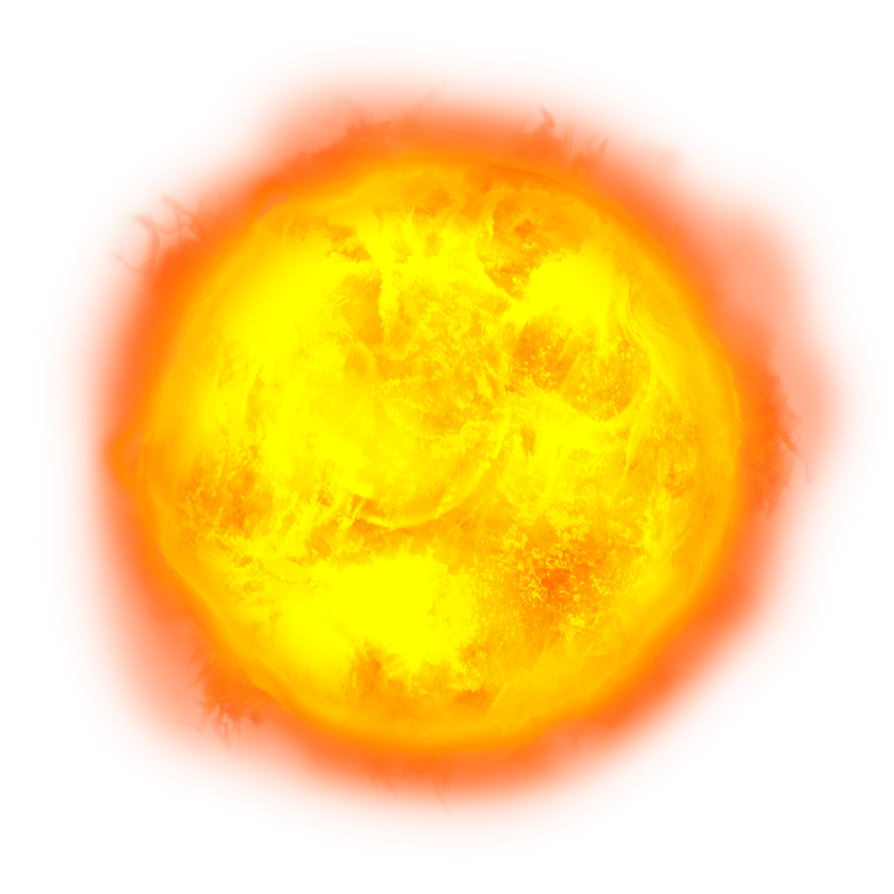 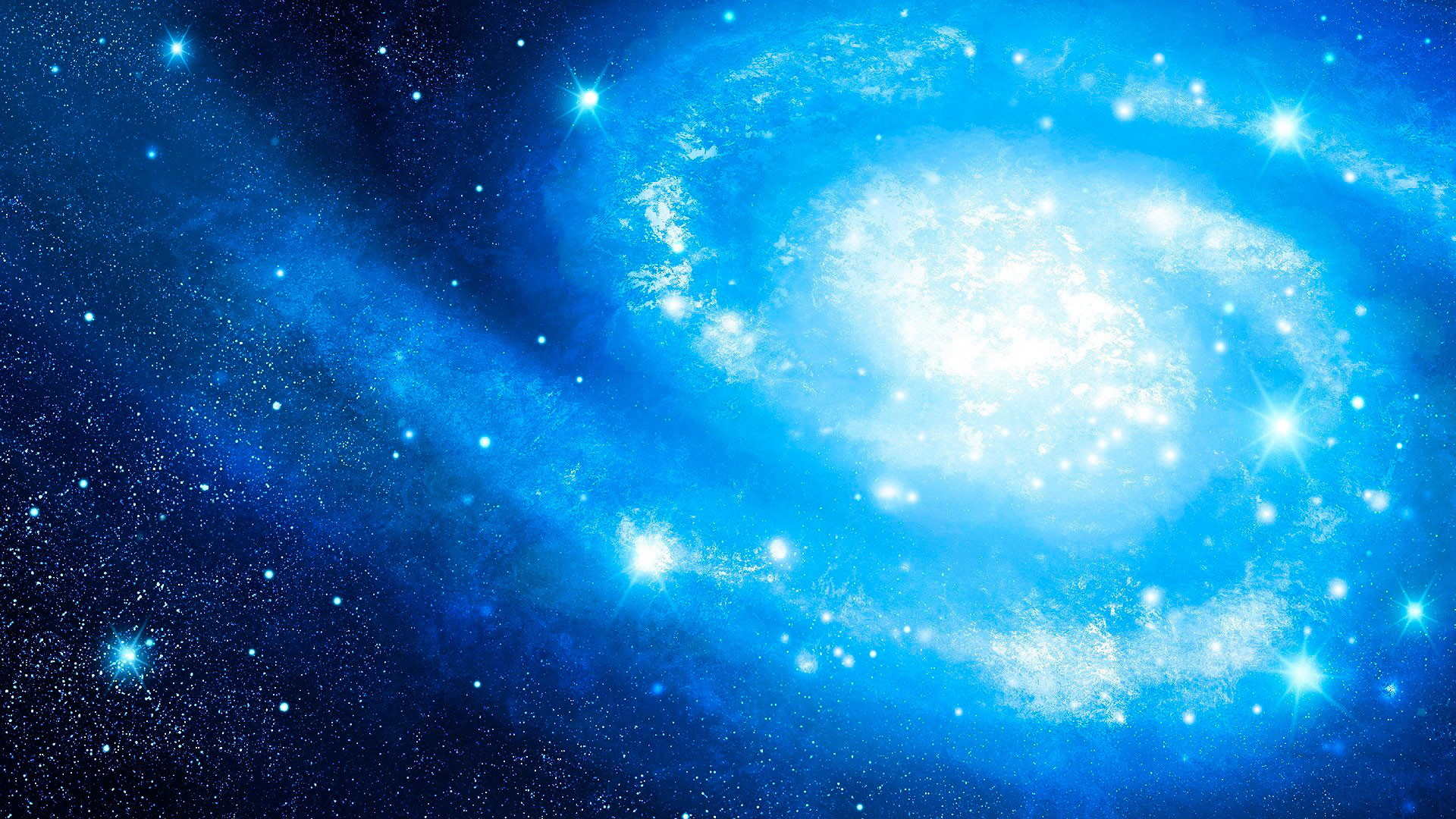 Доскажи словечко
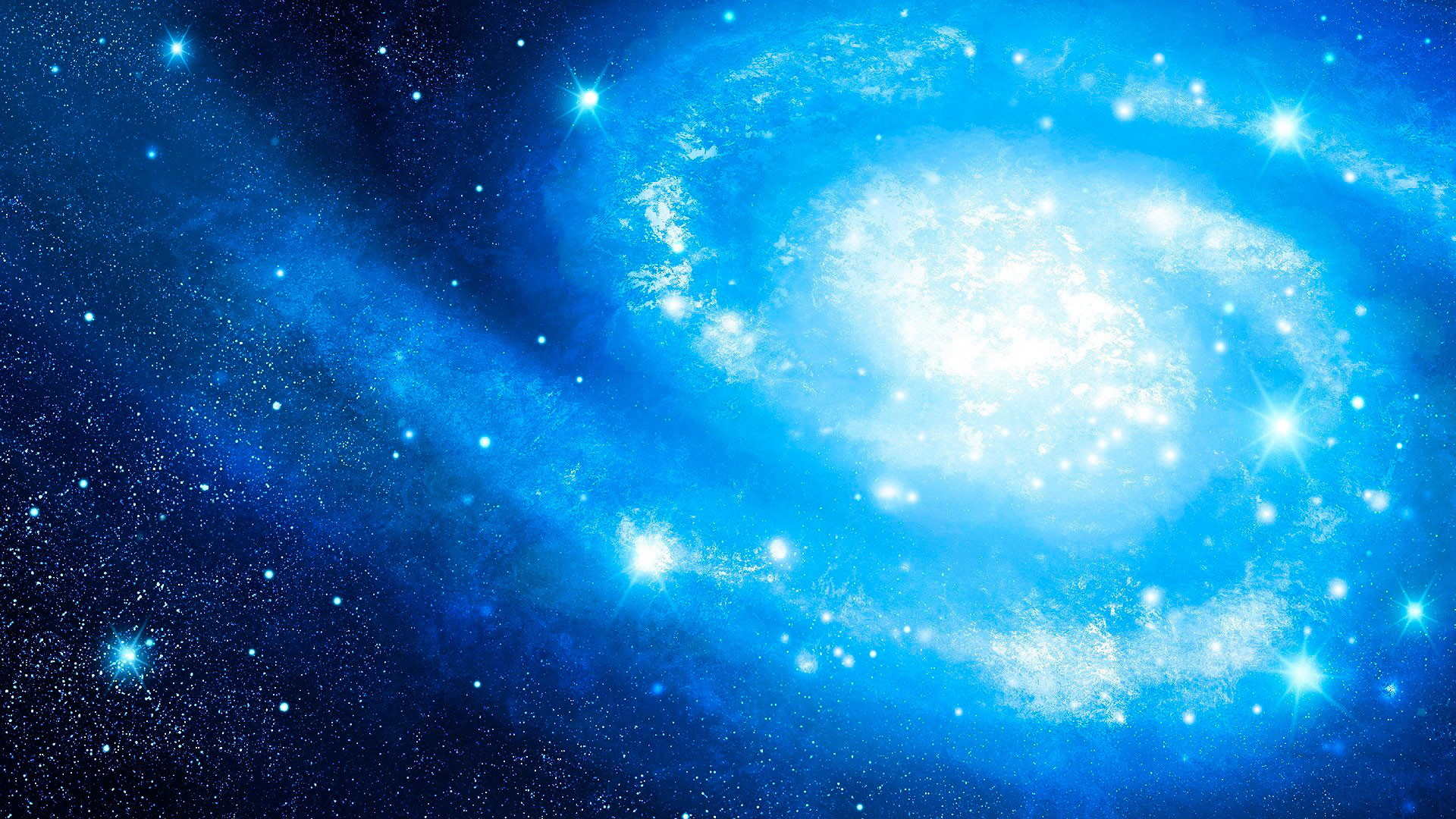 Чтобы глаз вооружить и со звездами дружить,
Млечный путь увидеть чтоб, нужен мощный …
Телескоп
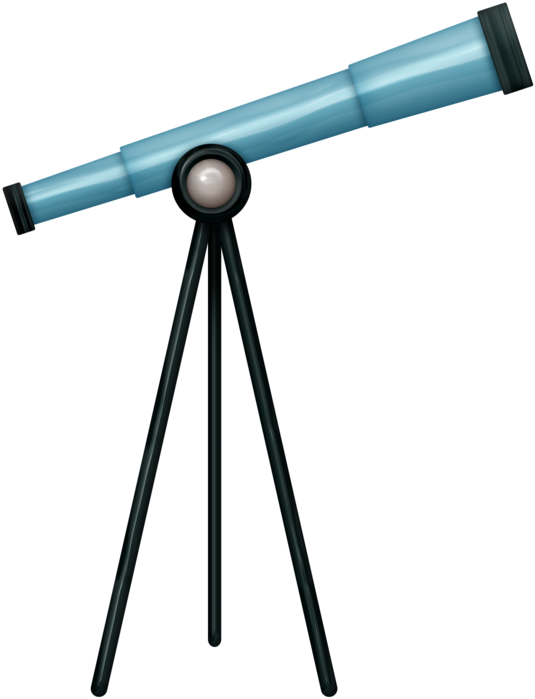 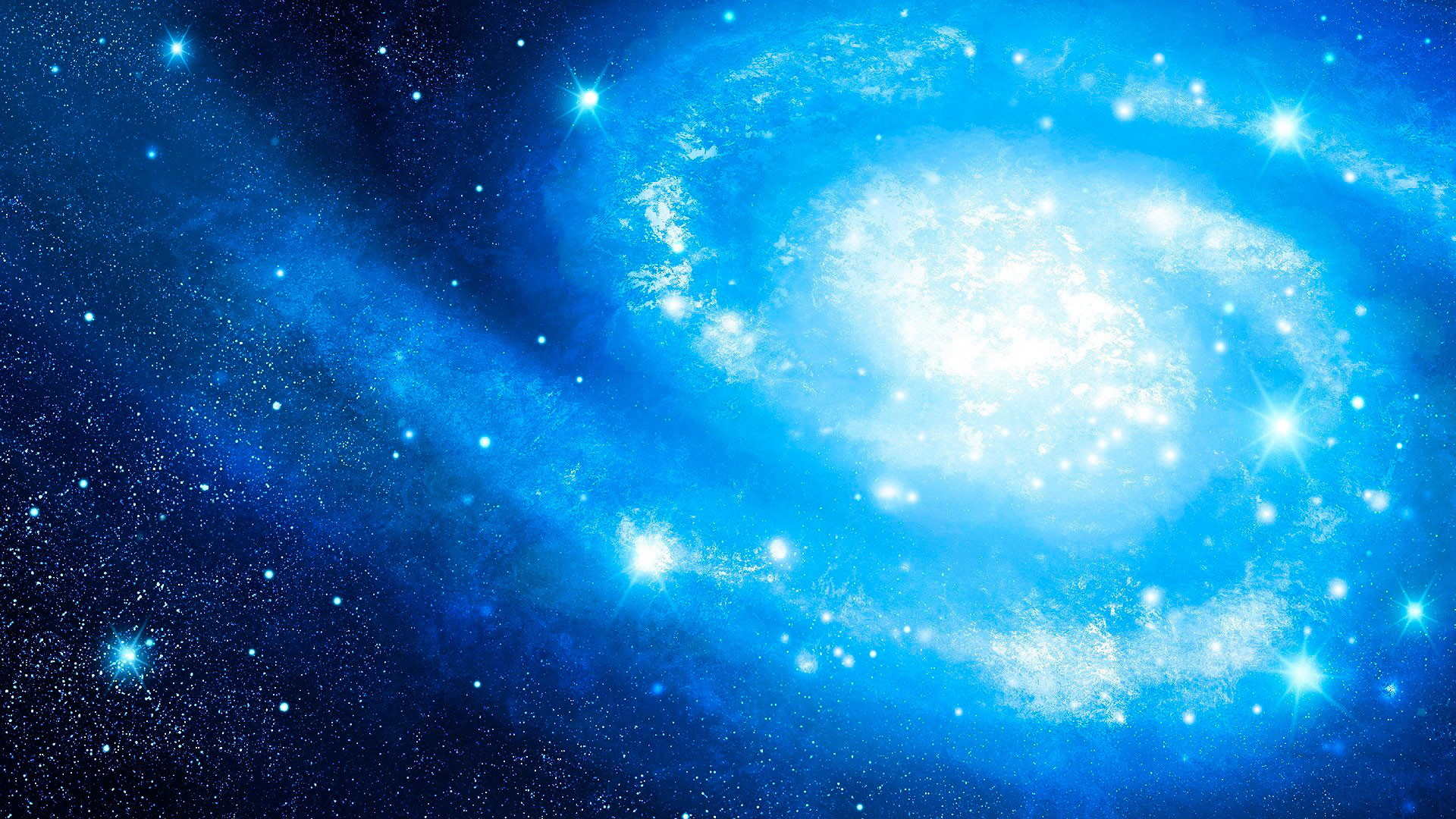 Телескопом сотни лет изучают жизнь планет.
Вам расскажет обо всем умный дядя …
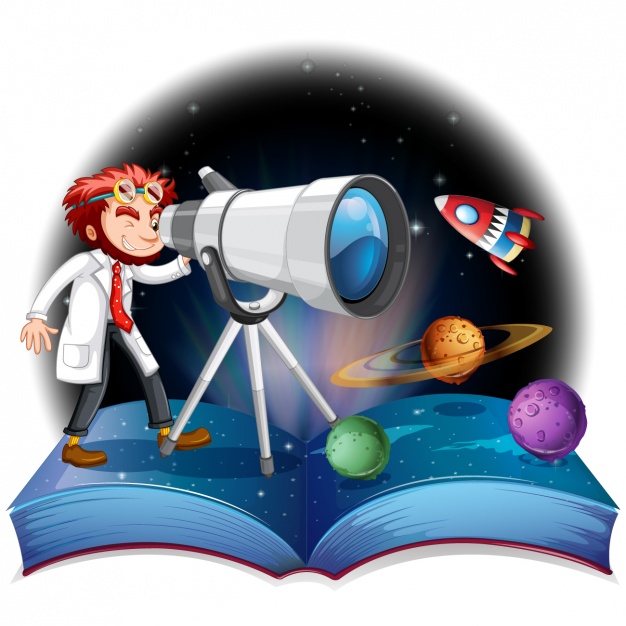 астроном
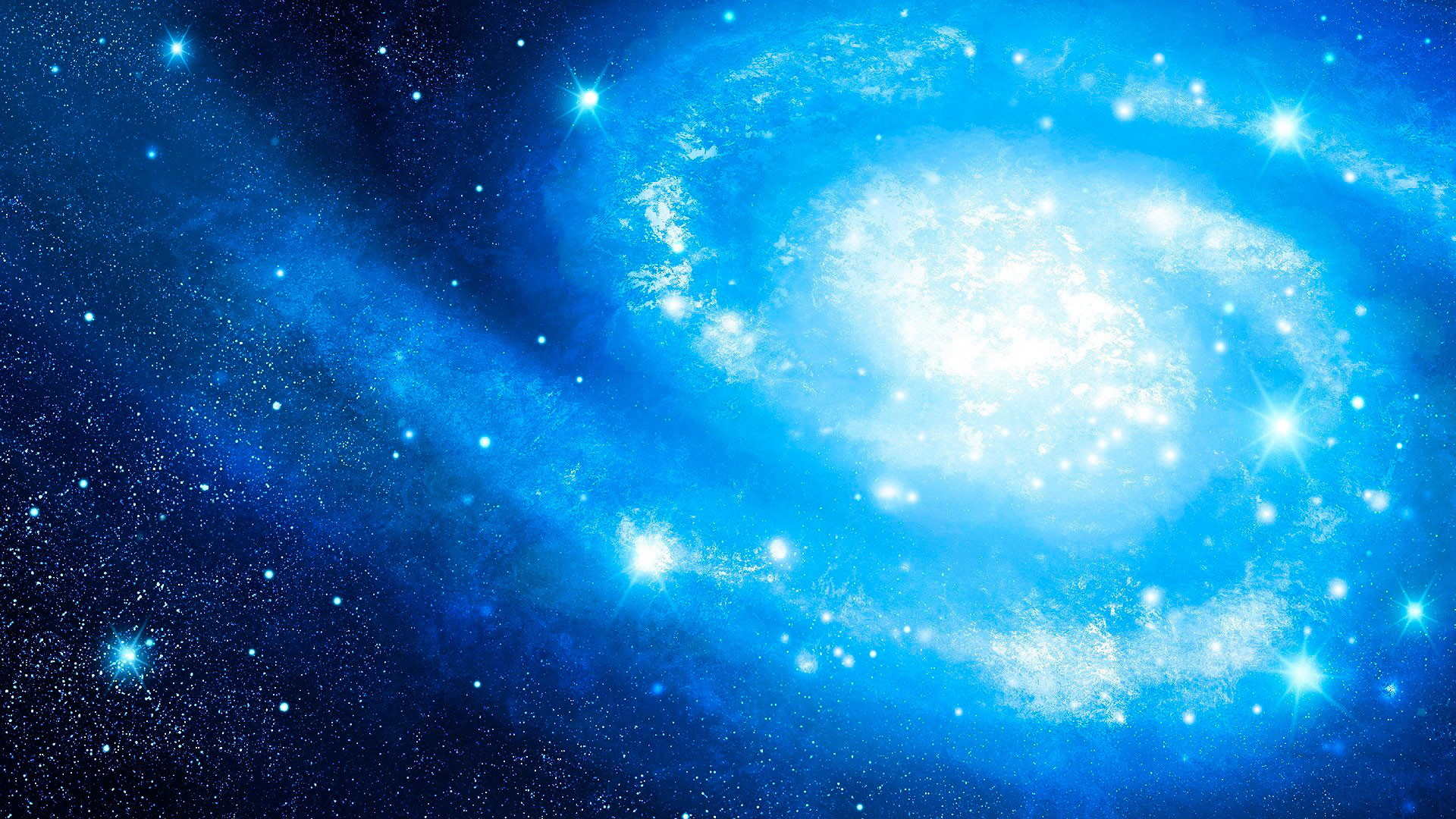 Астроном – он звездочет, знает все наперечет!
Только лучше звездф видна в небе полная …
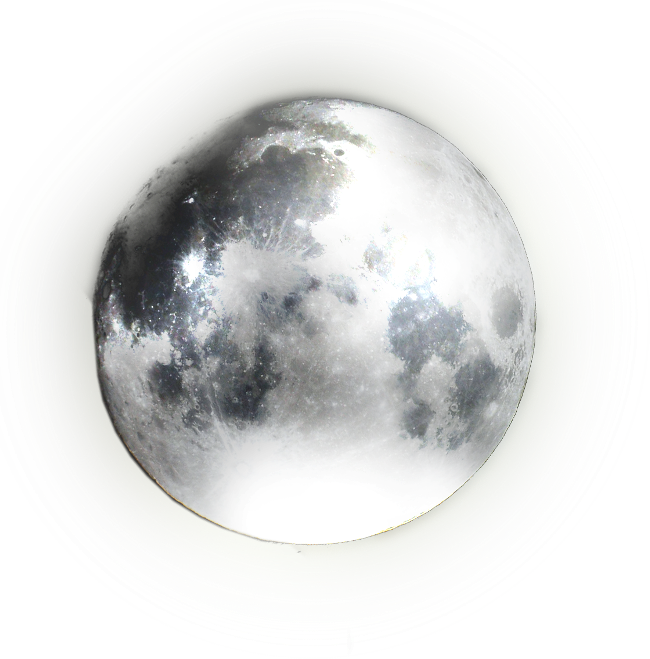 Луна
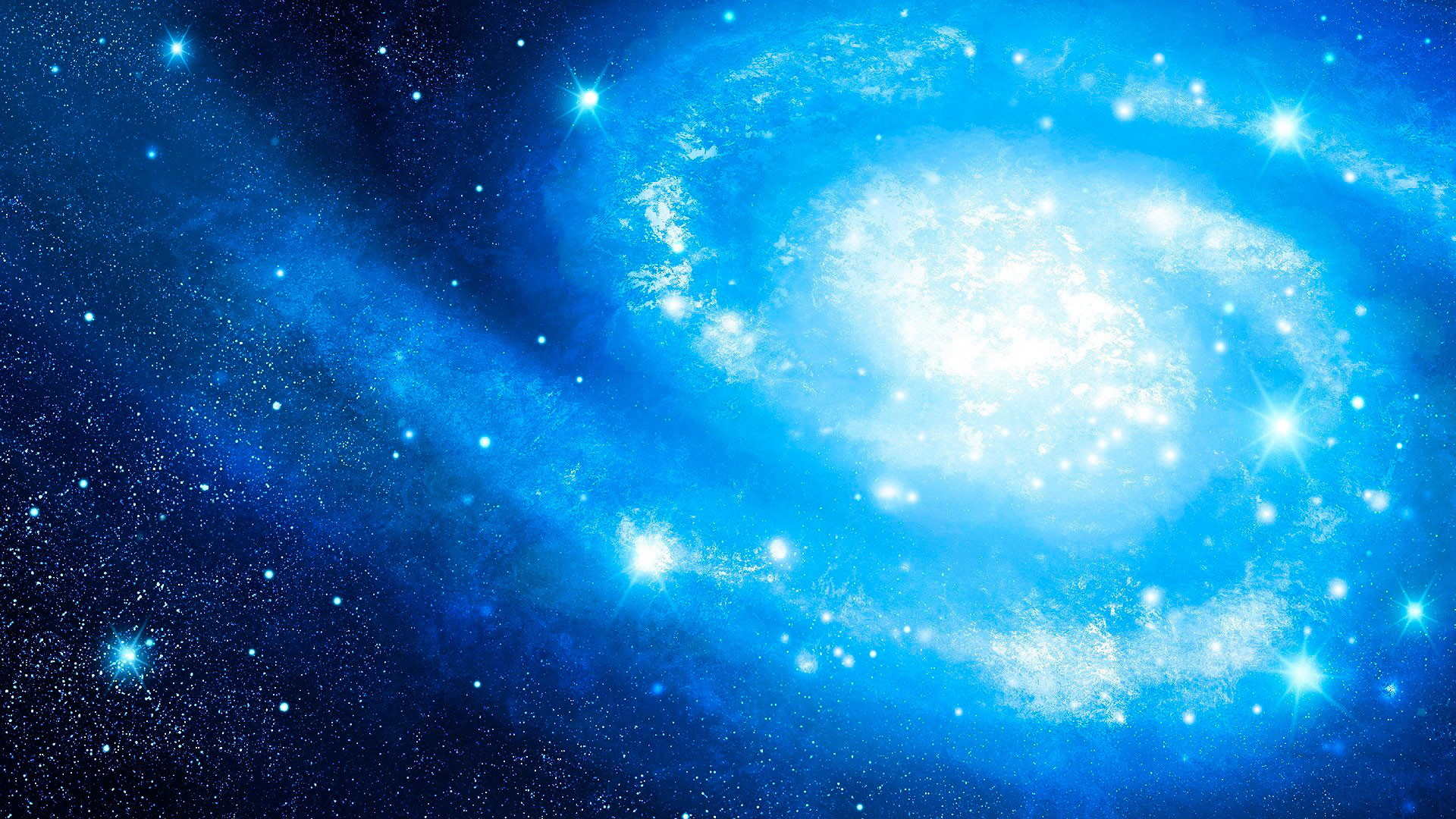 До Луны не может птица долететь и прилуниться,
Но зато умеет это очень быстрая …
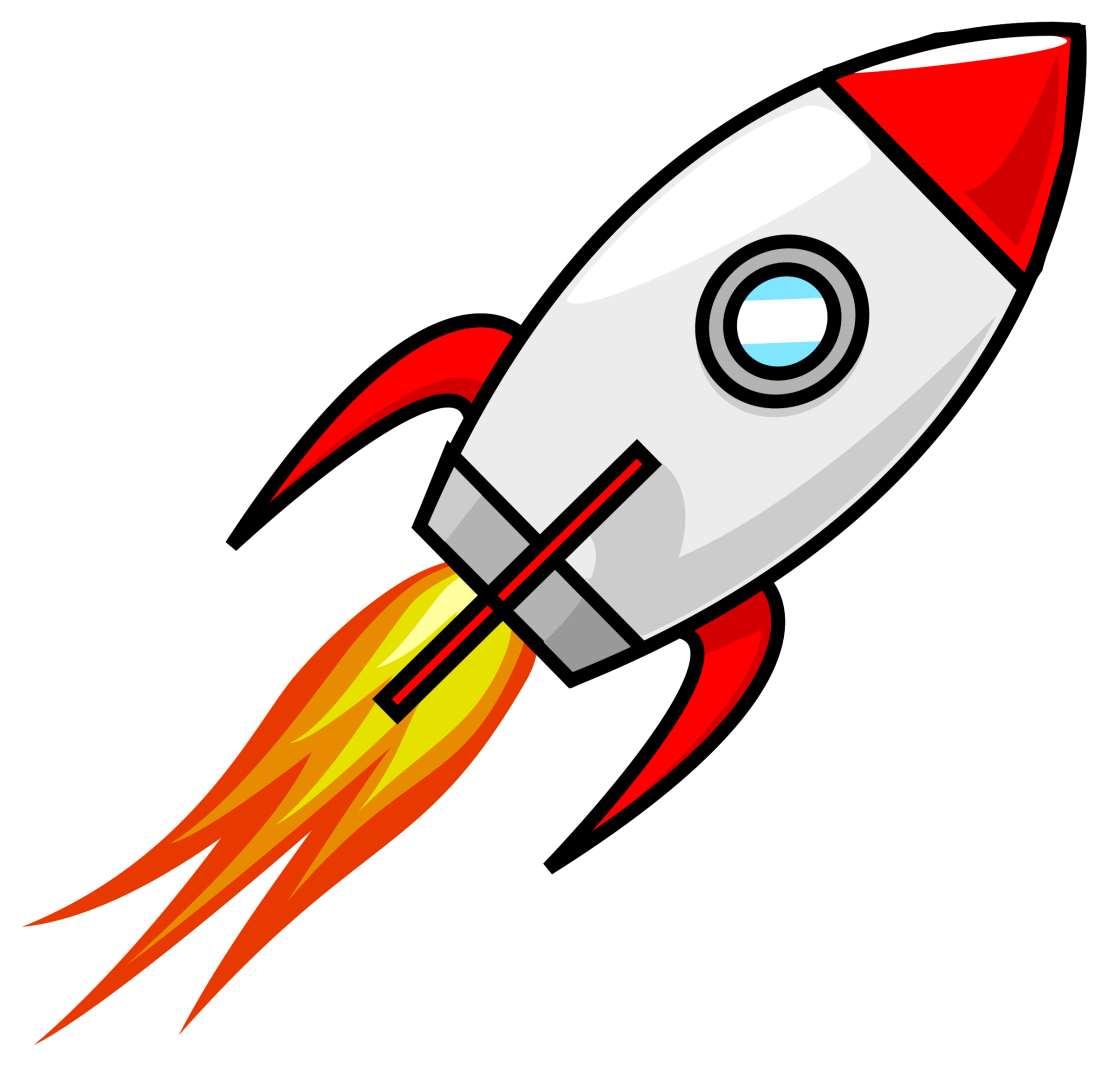 ракета
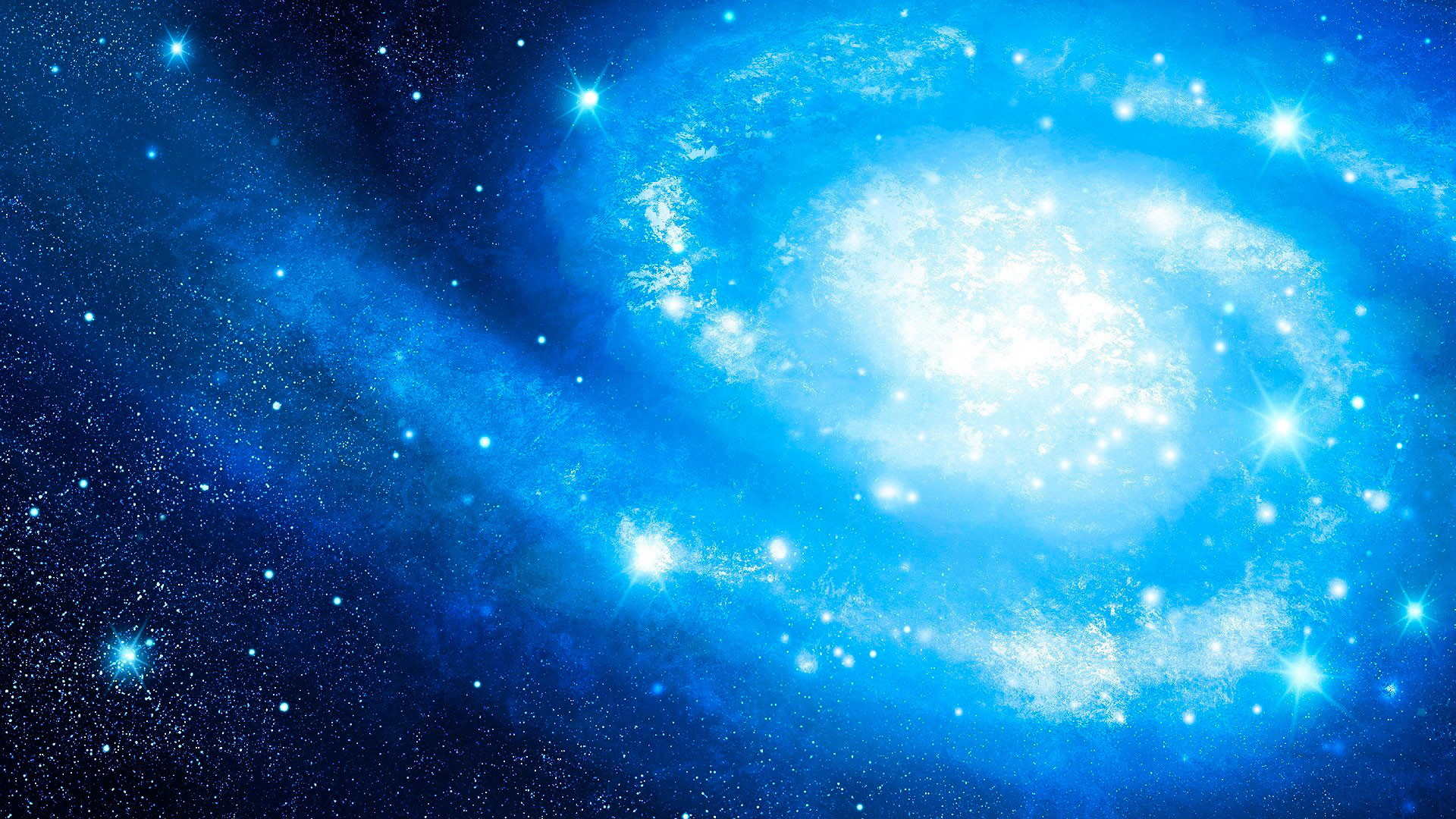 У ракеты есть водитель, невесомости любитель.
По-английски: «астронавт», а по-русски …
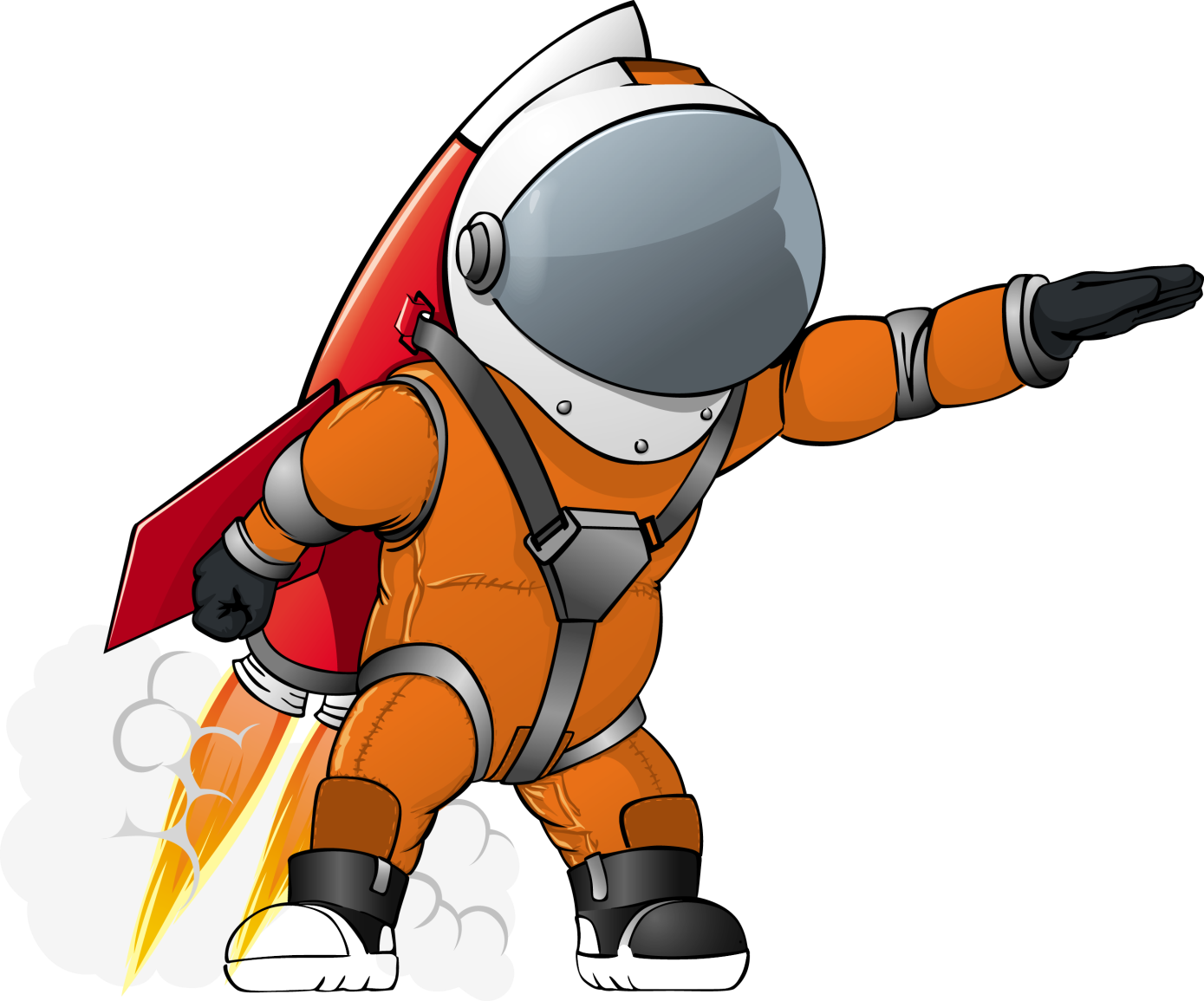 космонавт
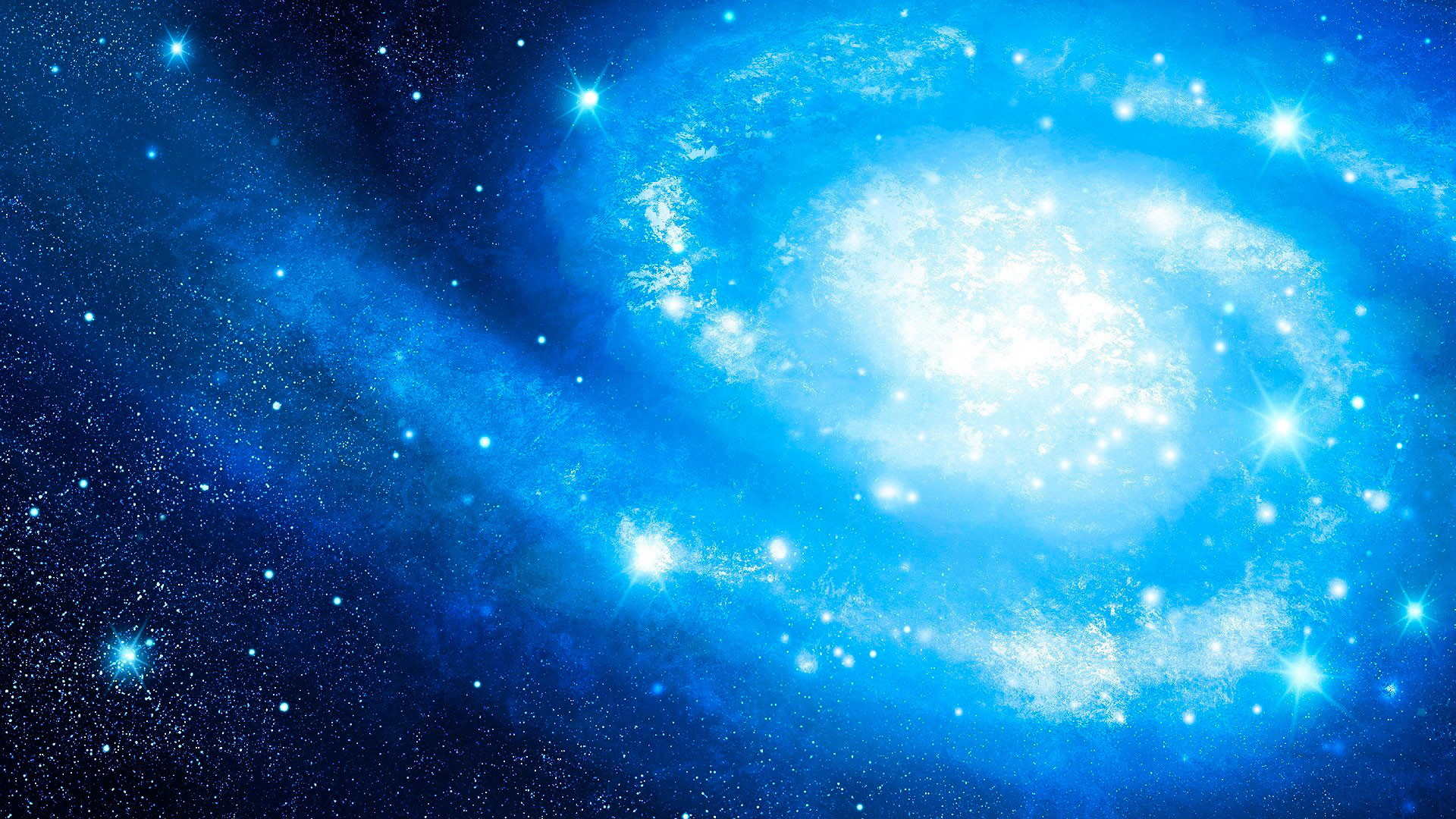 Что за чудная машинаСмело по Луне идет?Вы ее узнали дети?Ну, конечно …
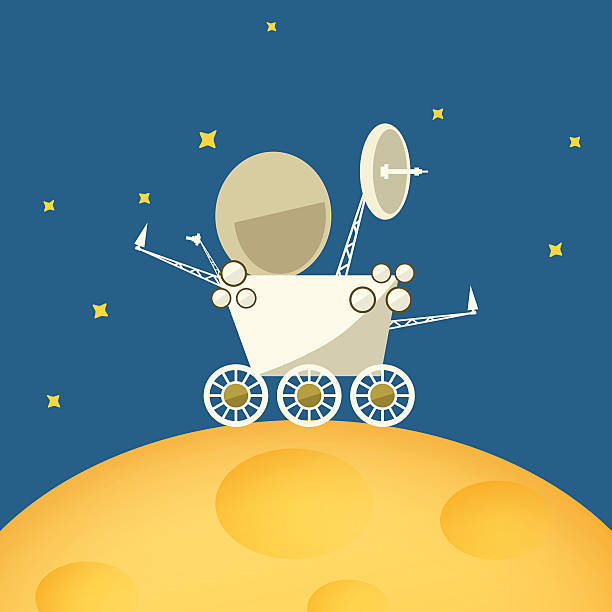 луноход
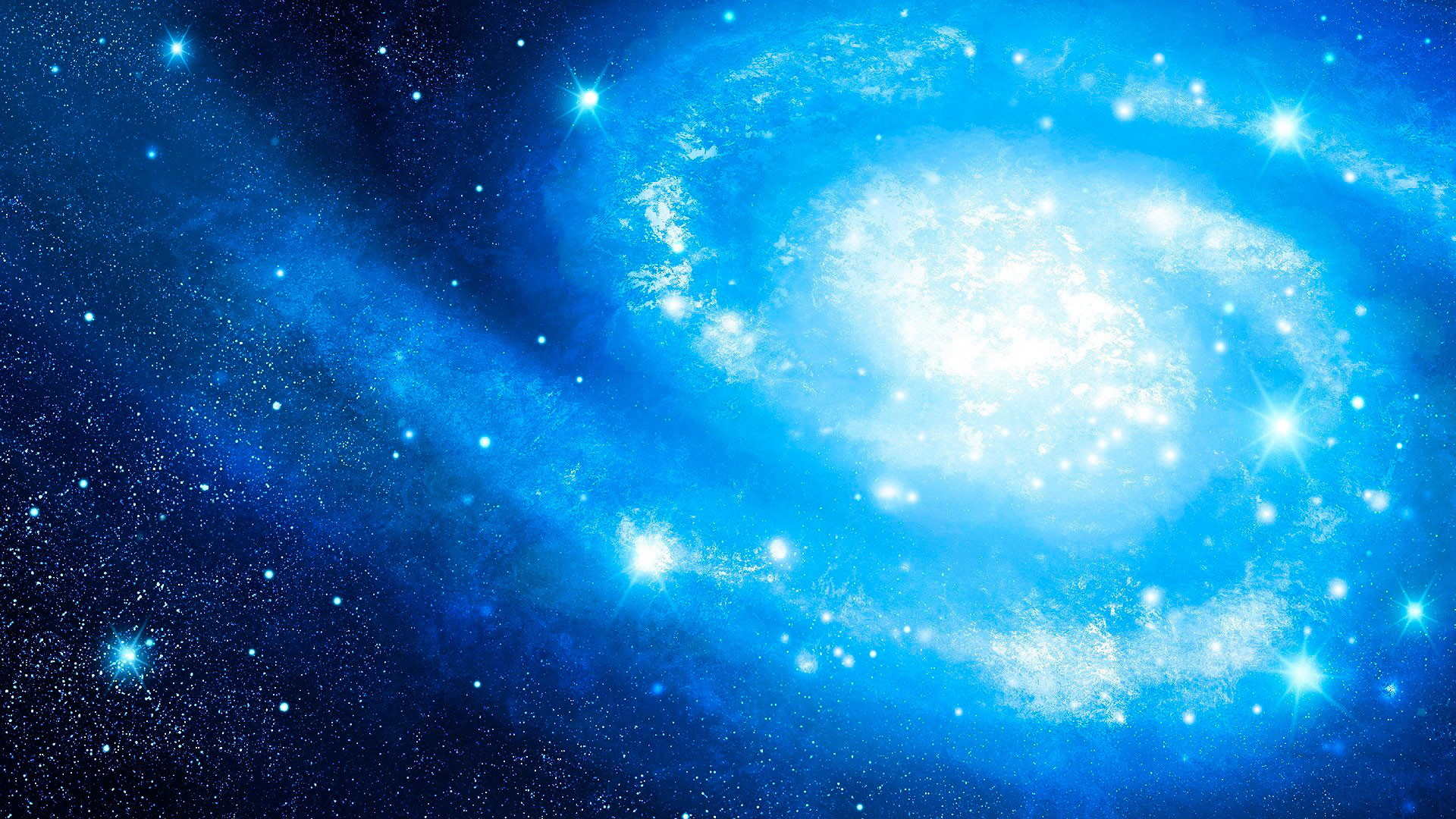 Когда ты в космосе, мой друг,Творятся чудеса вокруг.Паришь ты – вот так новость,Ведь это …
невесомость
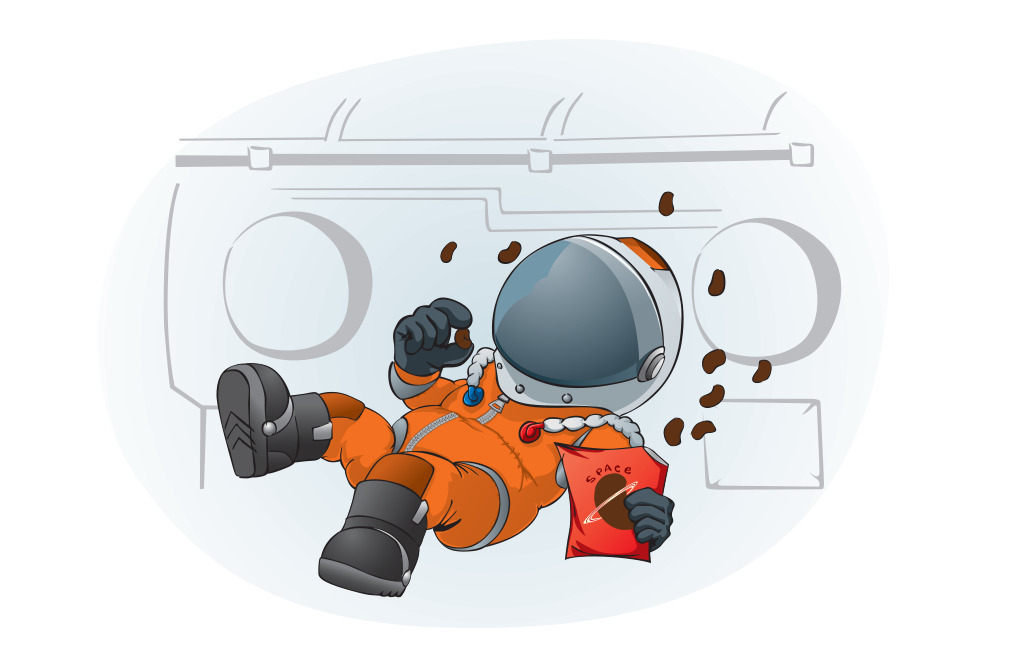 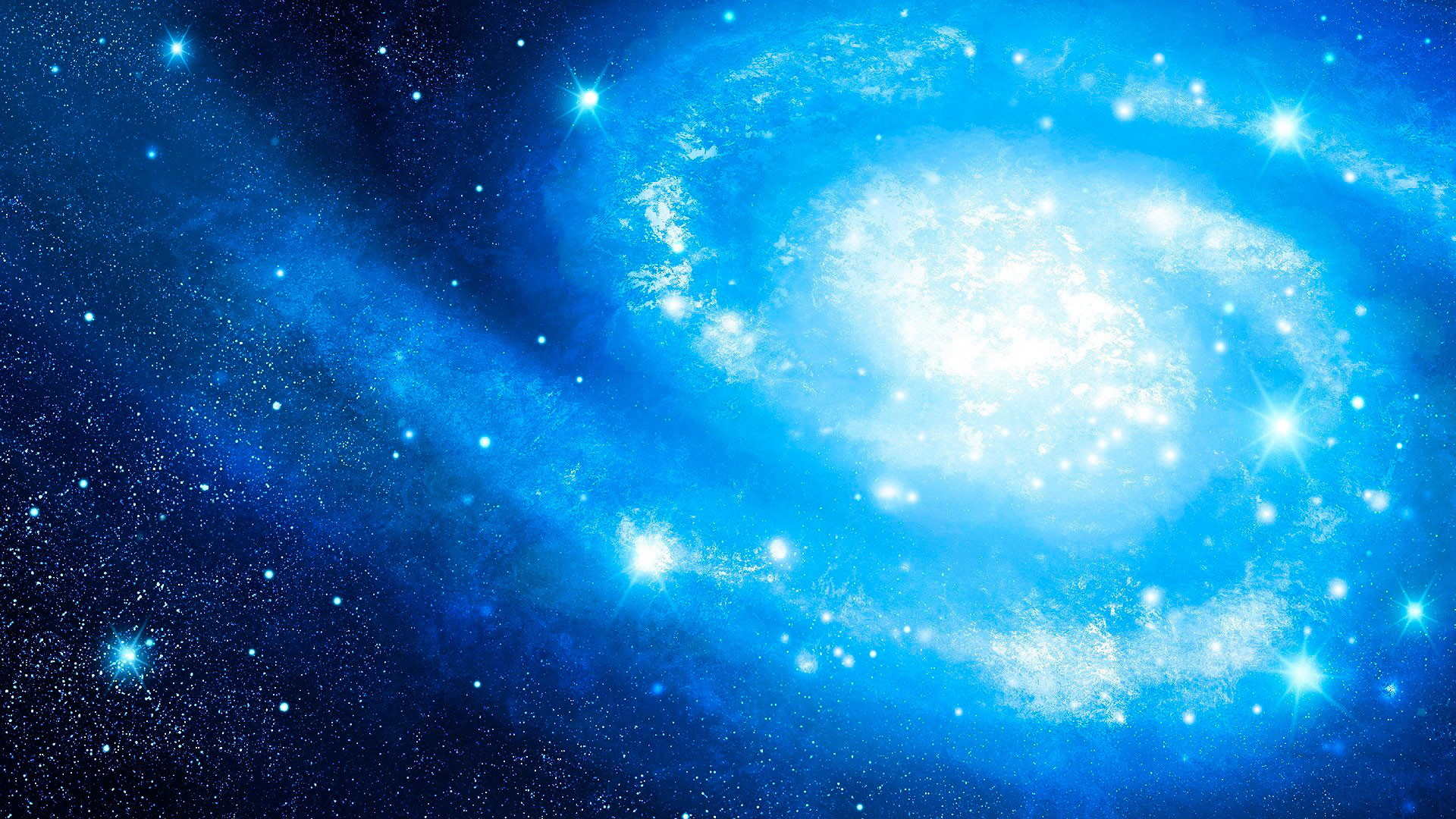 Он вокруг Земли плыветИ сигналы подает.Этот вечный путникПод названьем …
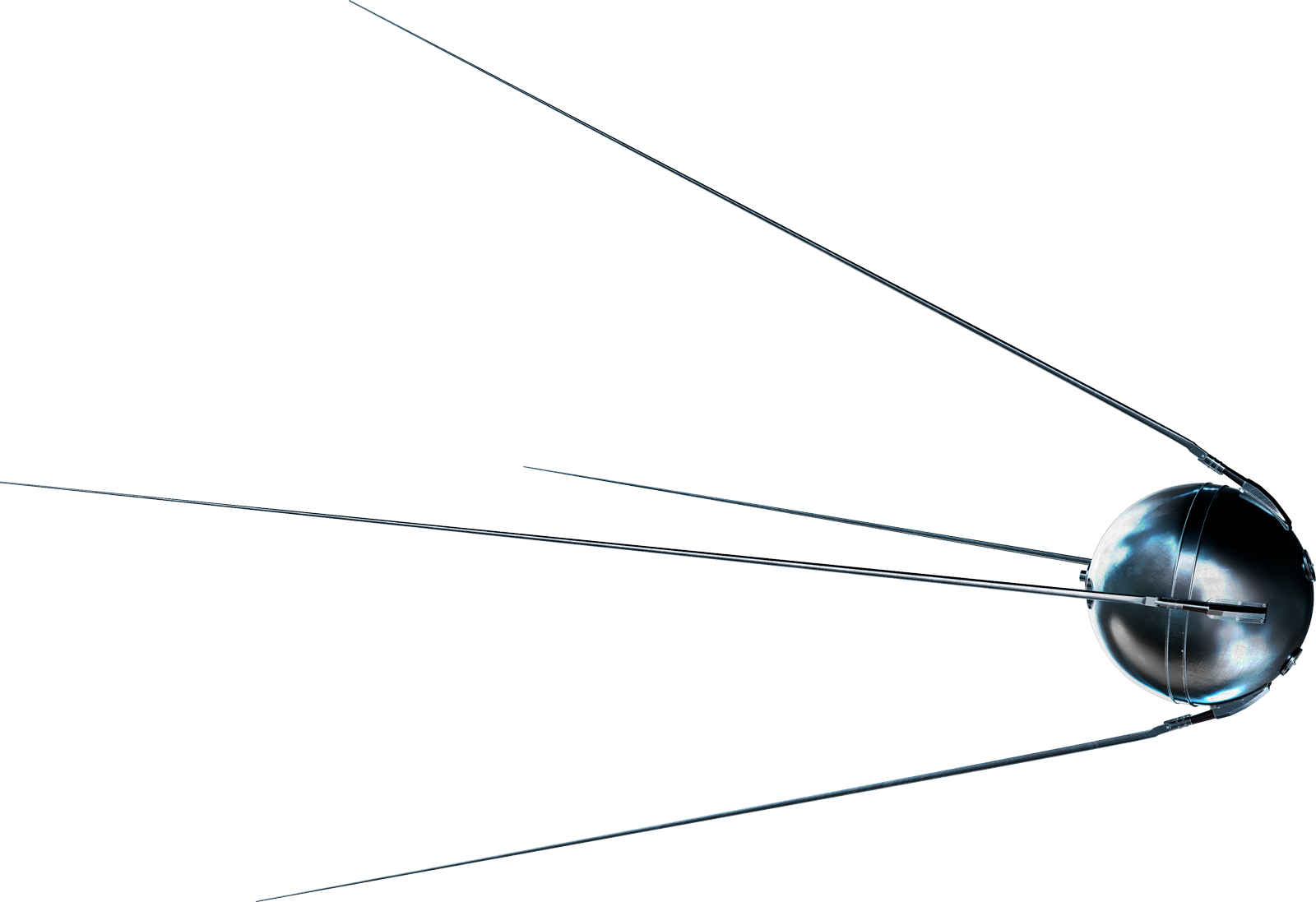 спутник
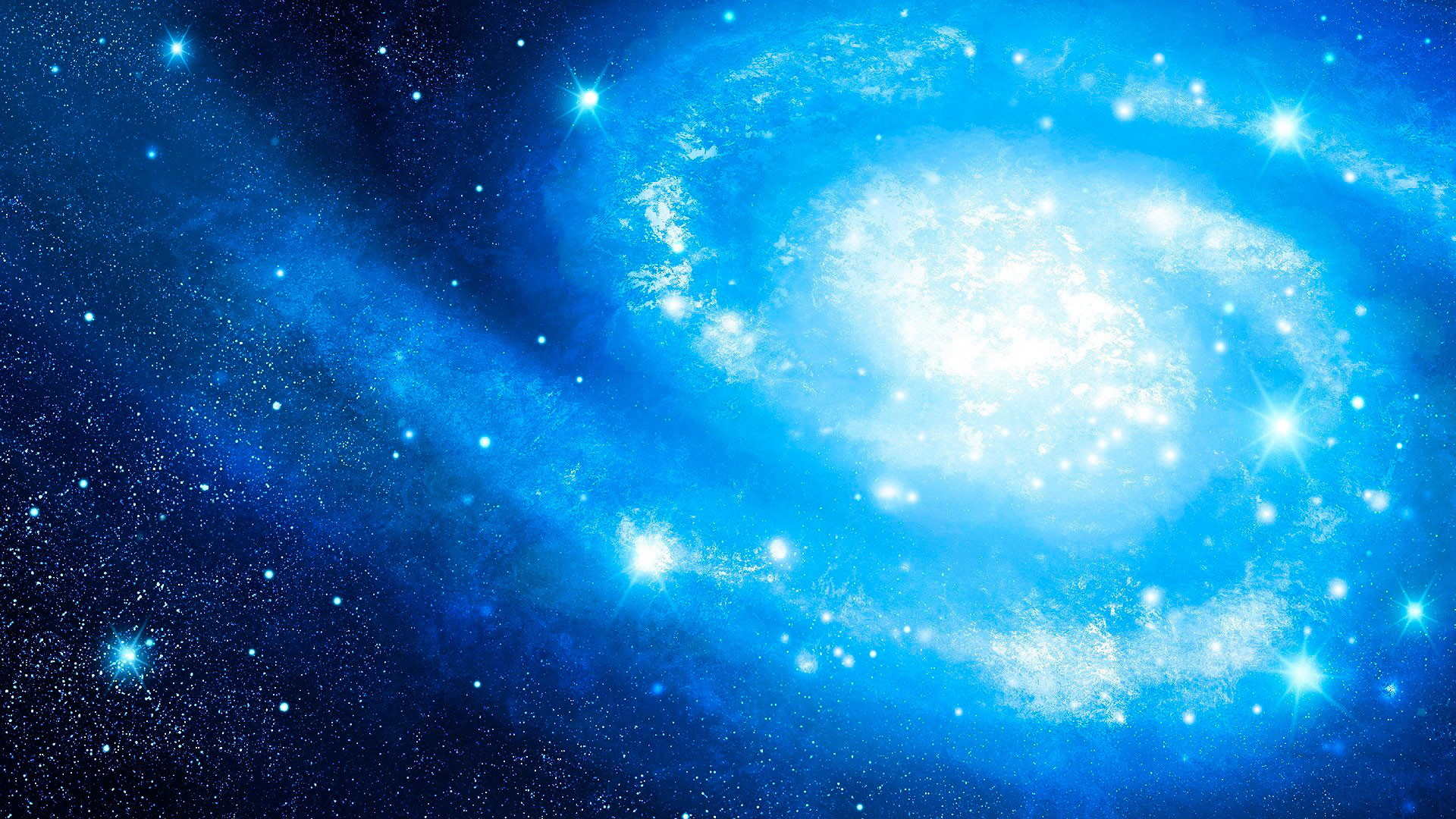 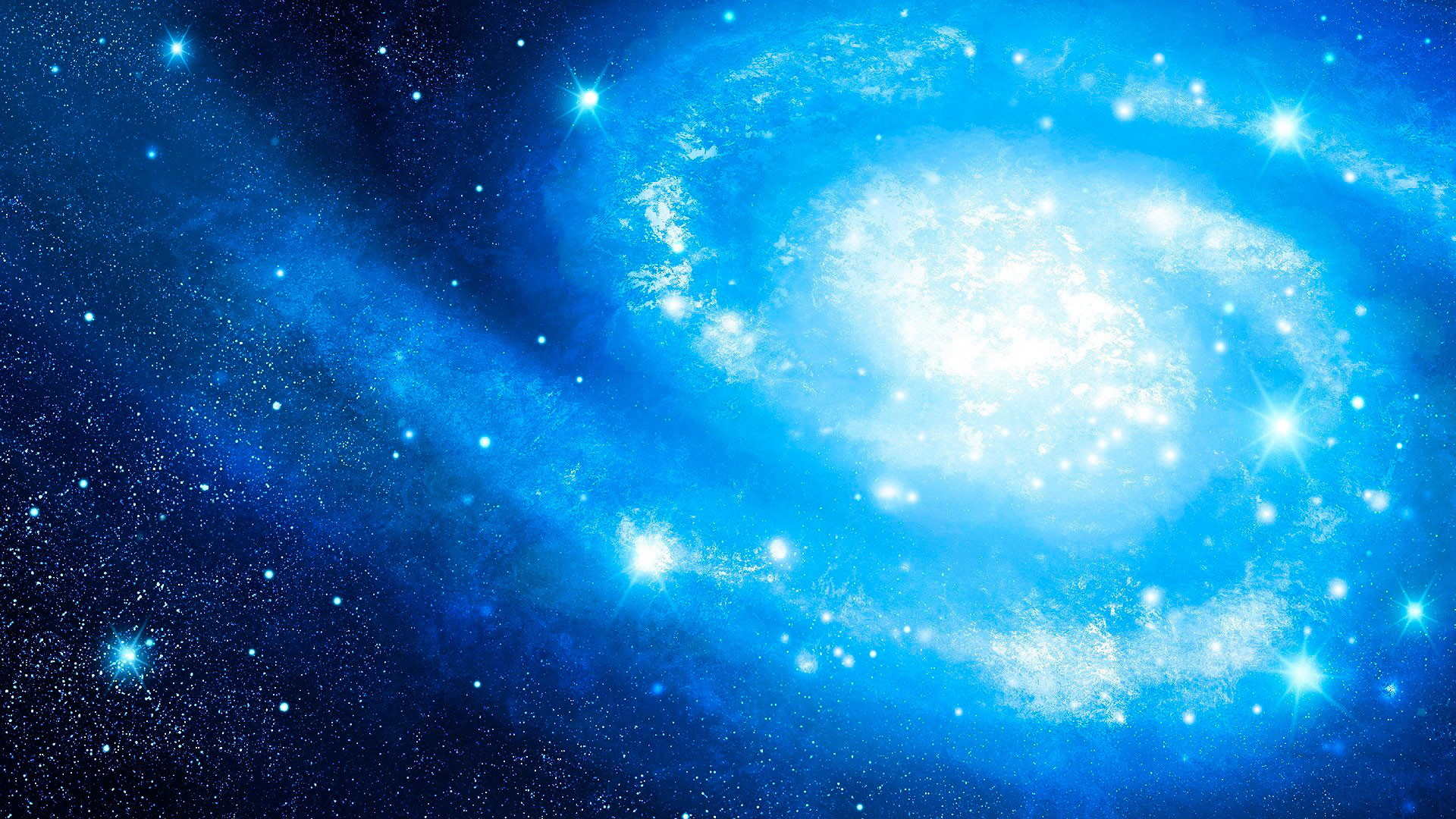 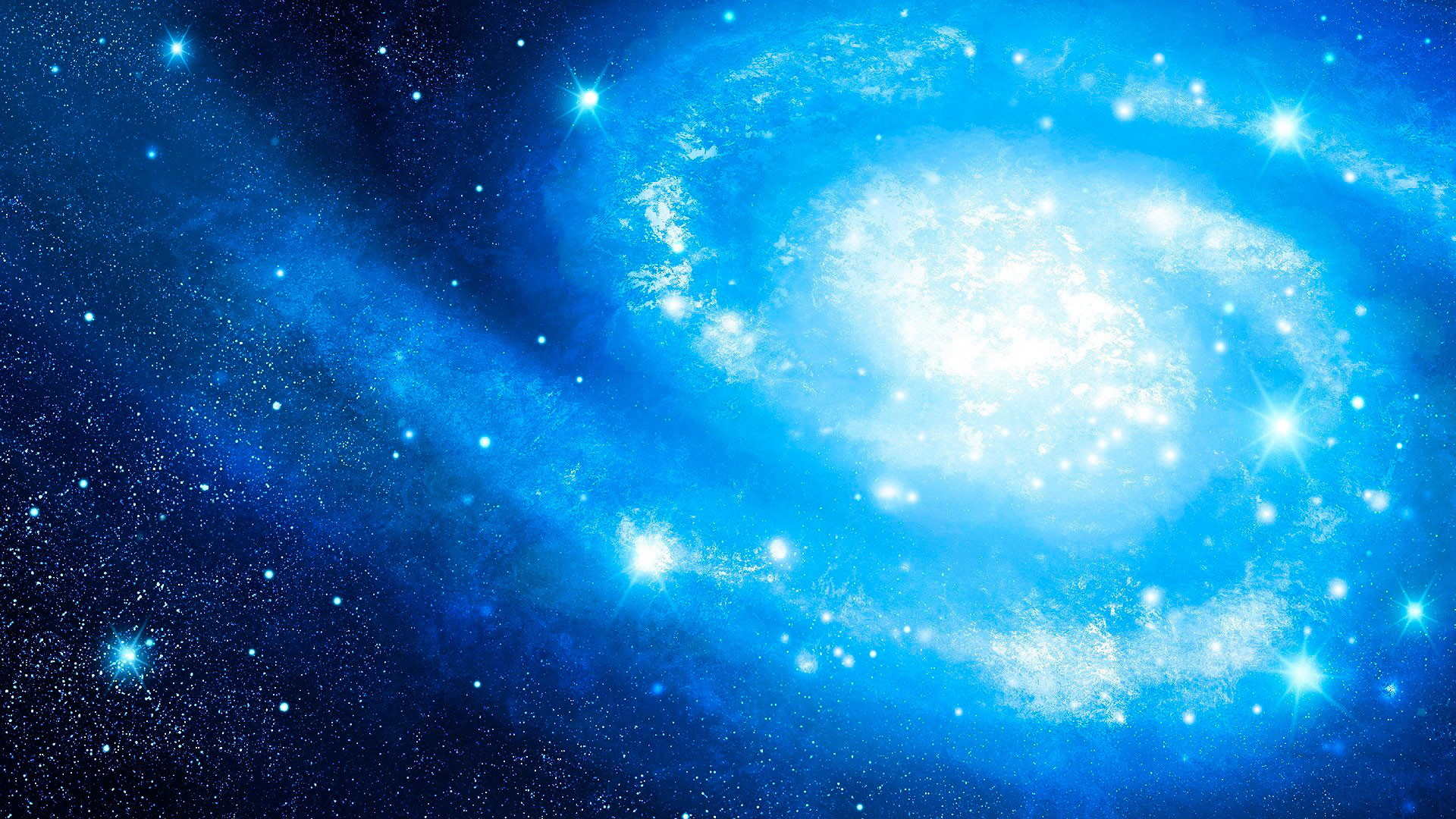 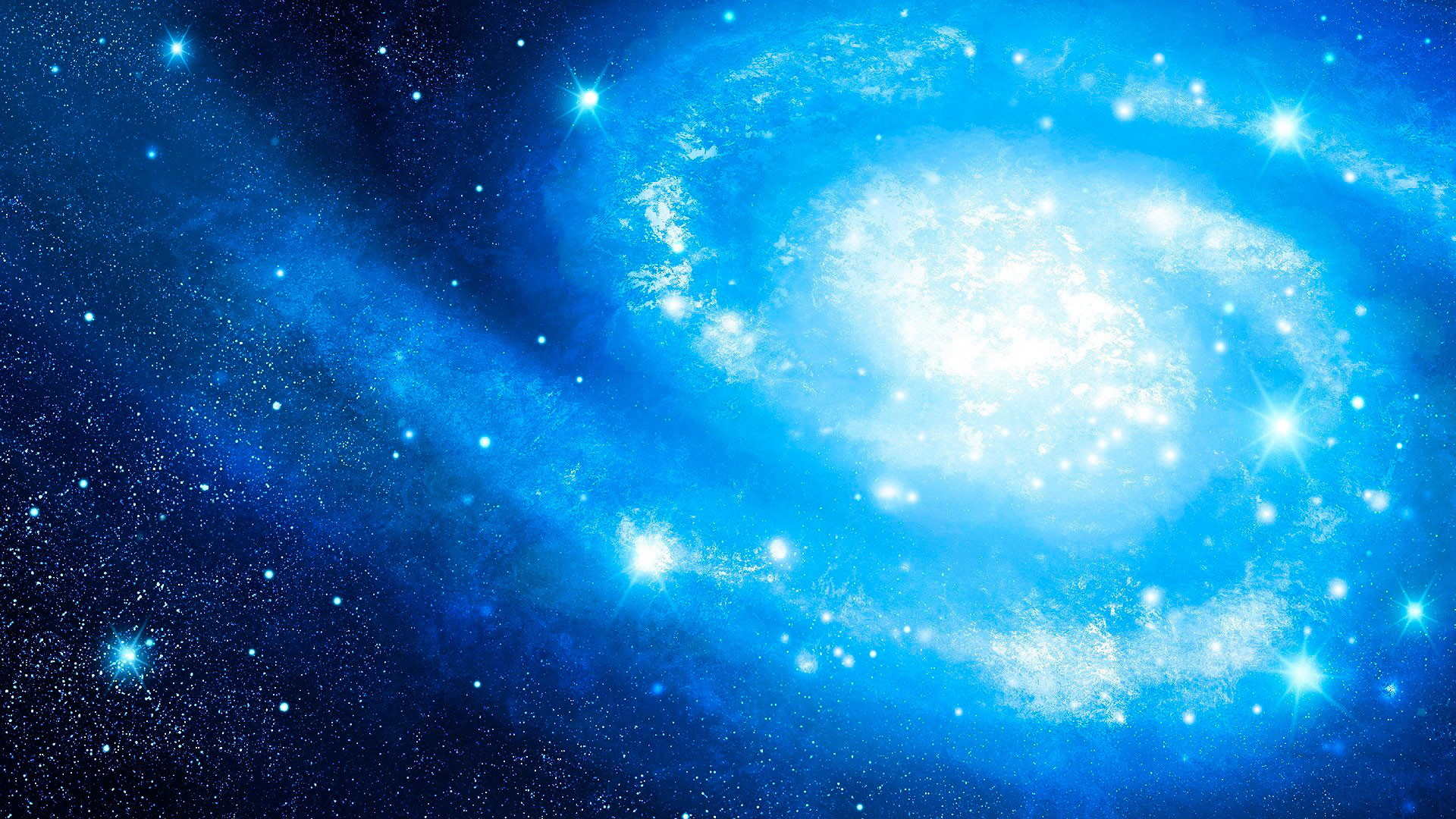